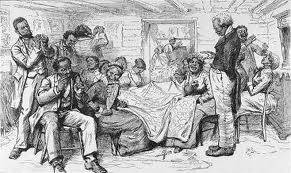 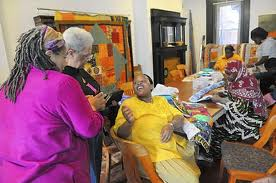 Tradition:
Improvisational heritage 
of political culture & consciousness
Lecture #4: Abdul Alkalimat, University of Illinois
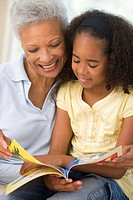 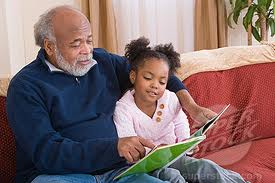 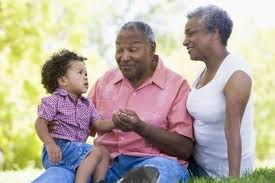 Lecture 1:  IDEOLOGY

The ideological framework
Identity
Analysis
Commitment
Program
Action
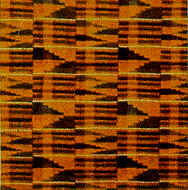 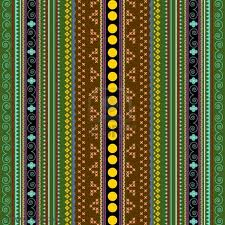 Lecture 2:  Methodology

The D-7 Method
D1: Definition
D2: Data
D3: Digitization
D4: Discovery
D5: Design
D6: Dissemination
D7: Difference
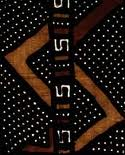 Lecture 3:  History

Dialectics
	Production forces
	Production relations

Modes of society
	Social cohesion
	Social disruption
Modes of
Social cohesion

Africa

Slavery

Rural

Urban

Information
Modes of
Social disruption


Slave trade

Emancipation

Great migrations

Crisis
The basic difference is trans-generation continuity
Lecture #4: Tradition
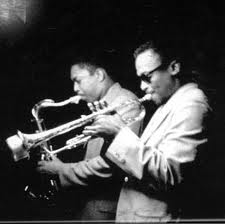 Tradition in the political culture of everyday life
Tradition in ideological frameworks
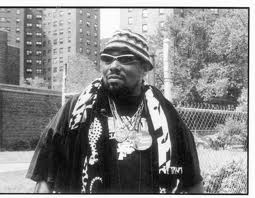 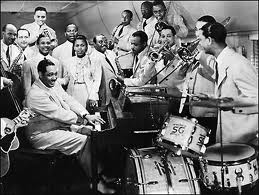 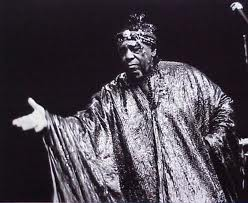 The past does appear in the present and it does
so against the obstacles of death and birth.  Those
who bore the things from the past within themselves 
die and the past things are left without anyone to 
possess them unless the newly born, who did not begin 
by possessing  them are induced to take them up.  The
succession of generations is the moving biological 
ground over which the past endures into the present or 
Fades away as its possessors change and die. (p 35)
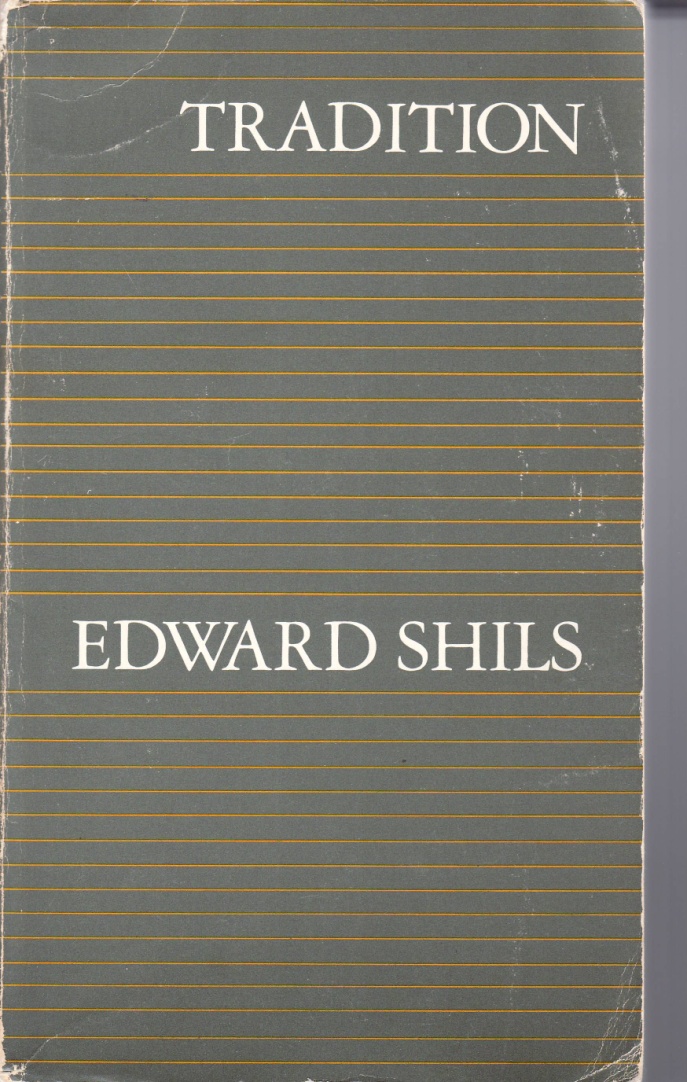 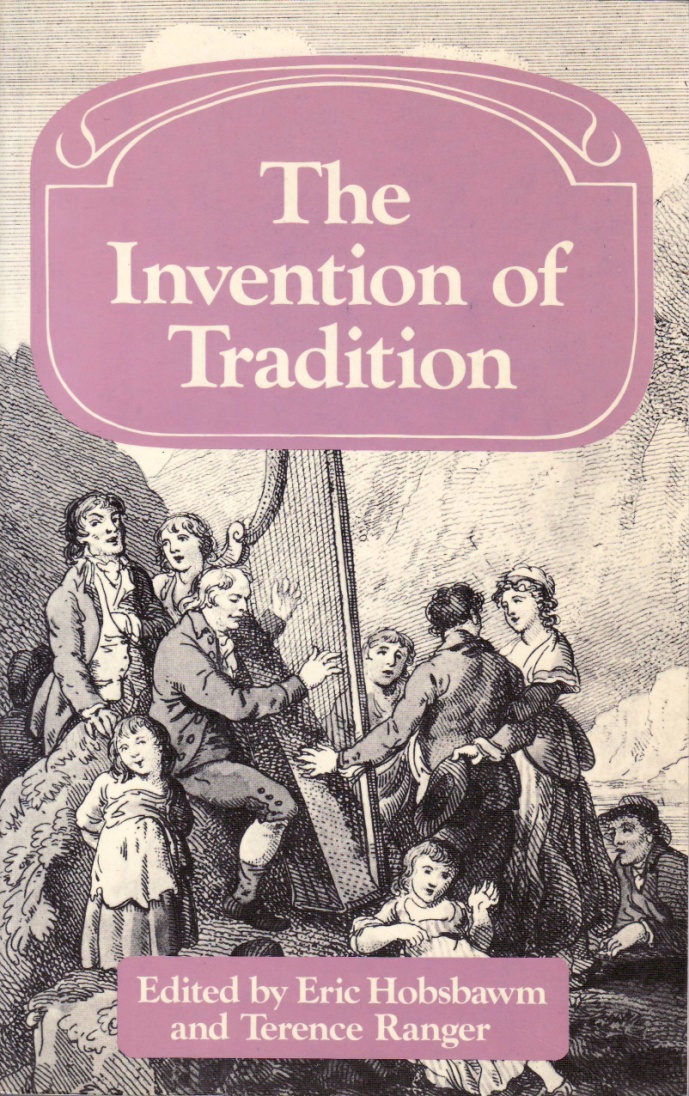 Inventing traditions, it is assumed here, is 
essentially a process of formalization and 
ritualization, characterized by reference to 
the past, if only by imposing repetition. (p 4)
Four notes on a theory of the African American Tradition
Internal forces:
Modes of social cohesion represent 
trans-generational continuity
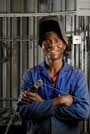 Mode	Work experience

Slavery	Field work (Plantation)

Rural		Field work (tenancy)

Urban	Factory wage labor
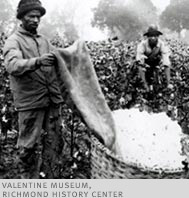 Four notes on a theory of the African American Tradition
Internal forces:
Modes of social disruption necessitate 
 improvizational transformation
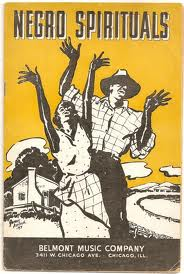 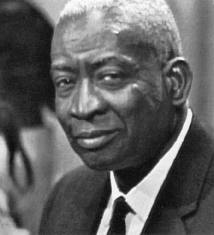 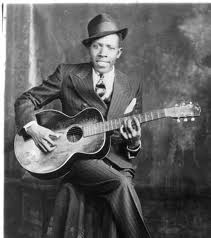 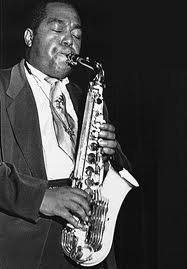 From slave spirituals, to
Gospel of freedom
From rural blues, to
Urban jazz
Four notes on a theory of the African American Tradition
External forces :  
Commodification  and market domination
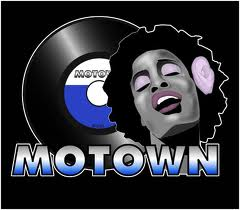 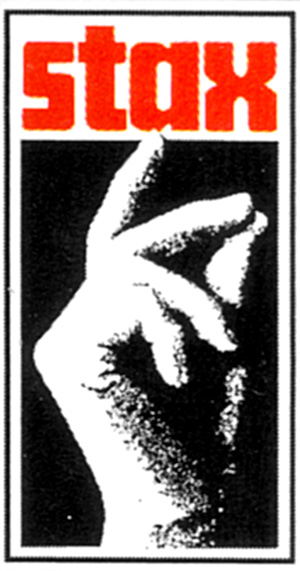 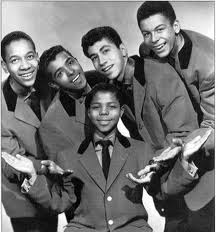 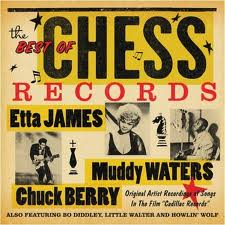 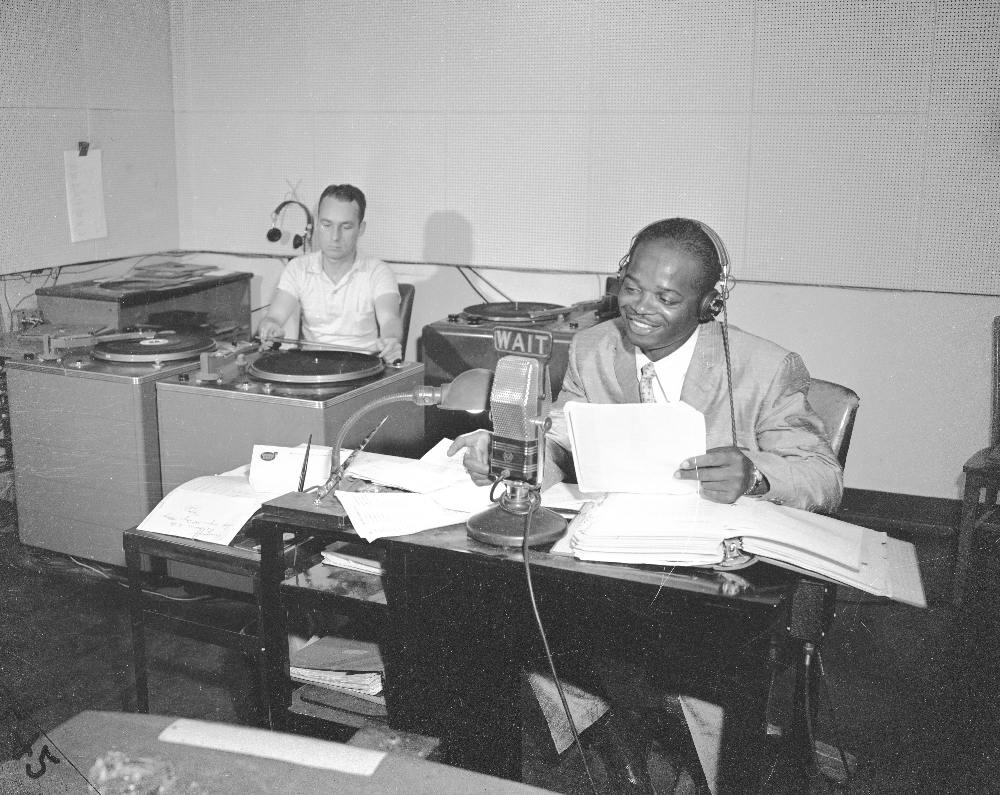 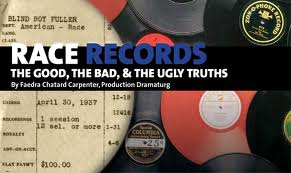 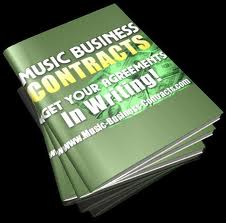 Four notes on a theory of the African American Tradition
External forces:
Racist elimination, emulation, evaluation
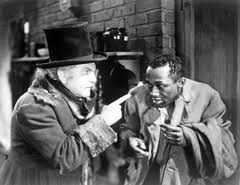 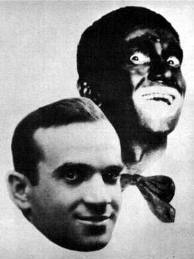 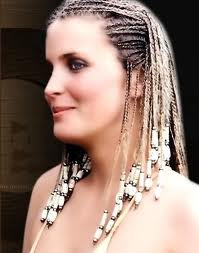 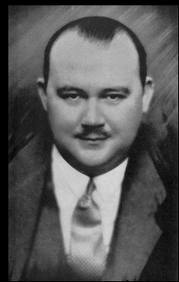 Blacks were made to act out stereotypes,
while whites often stole Black creativity!
Everyone believes Southern means white.
Two fundamental temporal/spatial 
references for African American traditions
Back home: to what extent can we find 
survivals of African cultural heritage?
Down home: to what extent is the rural
experience of the South continuing  today?
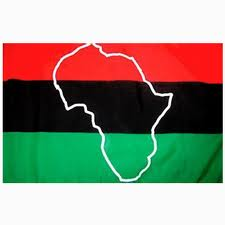 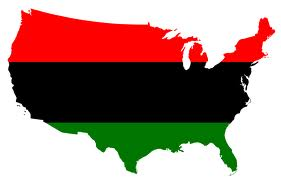 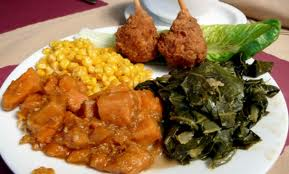 Slave trade:  approximately  350 
years of captured Africans being 
enslaved with their traditions and
the survival
impulse that
required the
affirmation of
humanity at
a basic level.
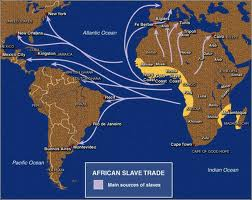 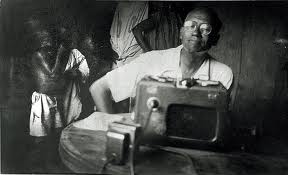 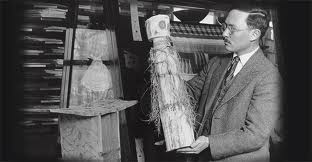 Lorenzo Turner
Melville Herskovits





E Franklin Frazier
Robert Park
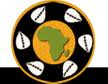 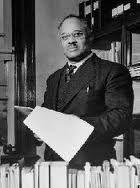 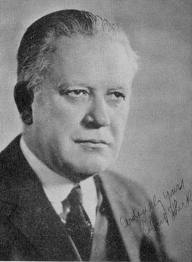 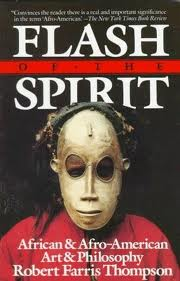 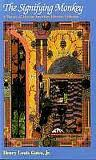 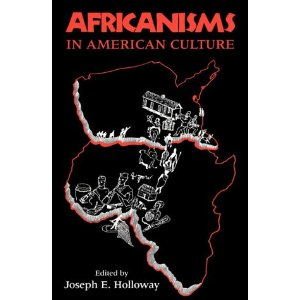 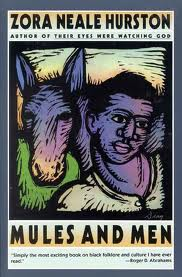 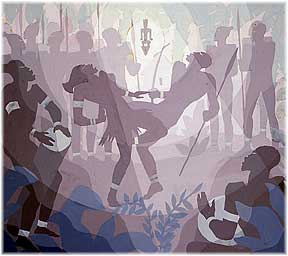 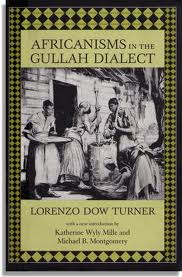 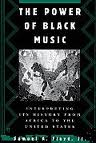 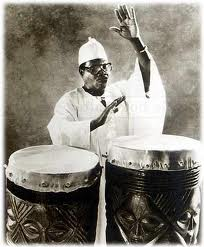 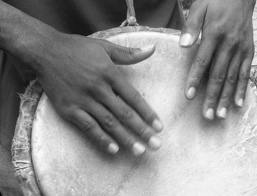 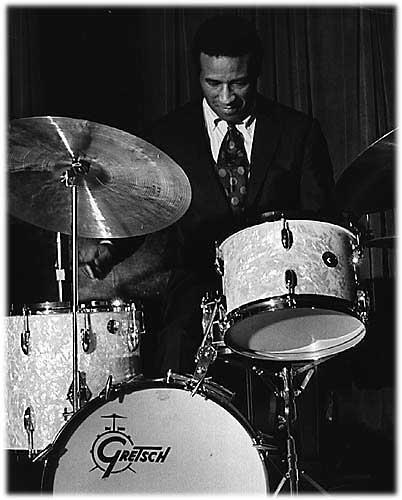 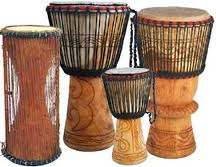 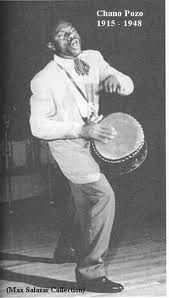 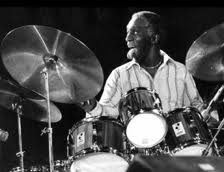 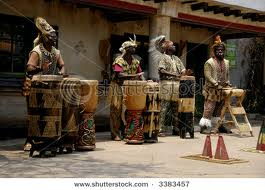 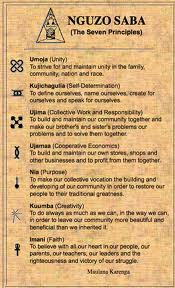 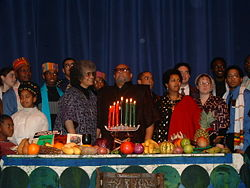 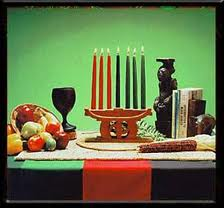 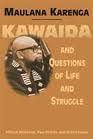 Regional patterns to African American Migration
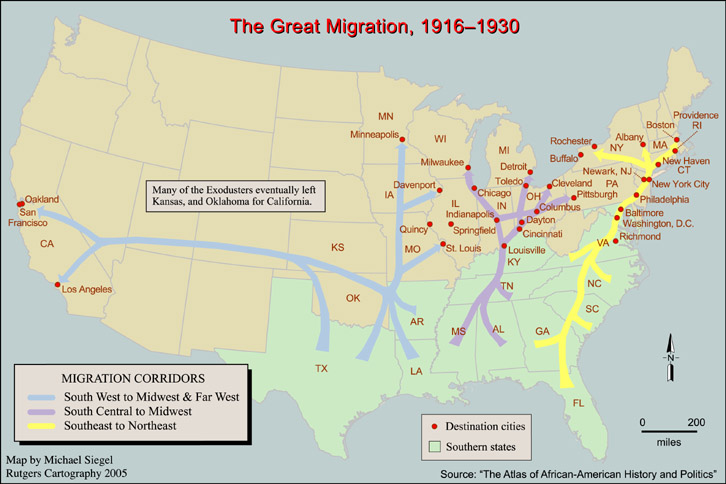 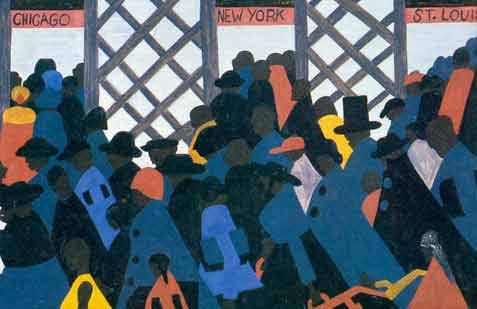 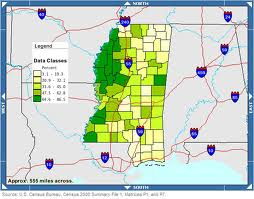 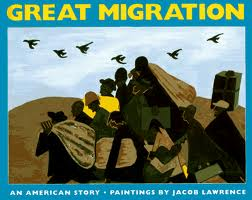 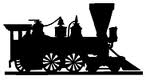 Black traditions of everyday life:





Food
Names
Speech
Hair
Stories
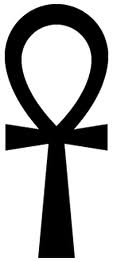 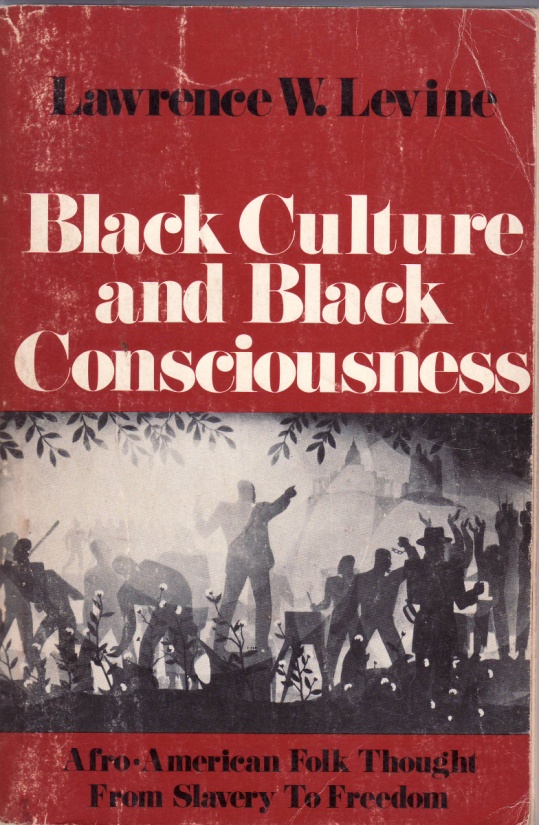 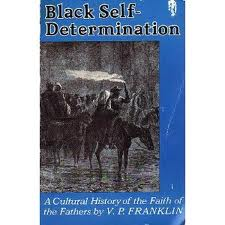 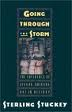 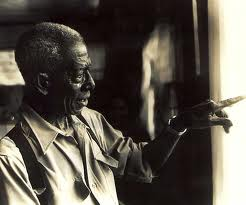 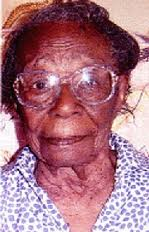 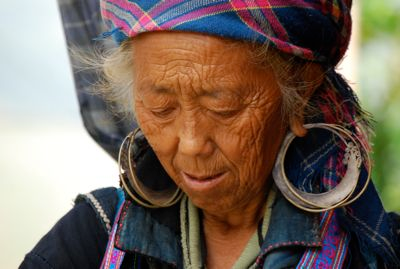 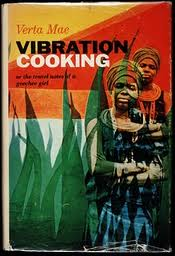 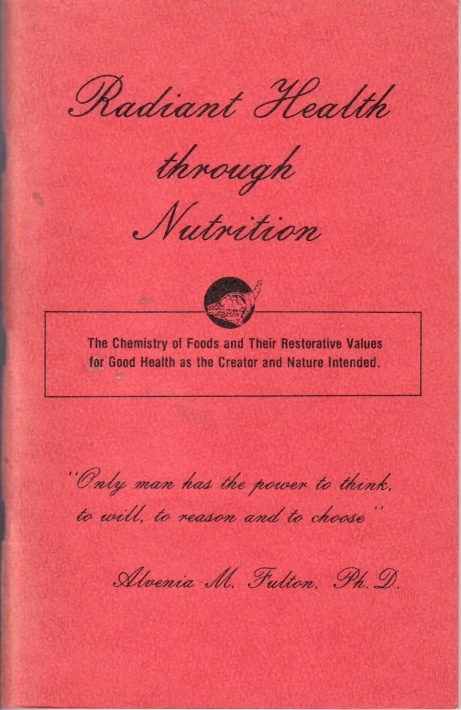 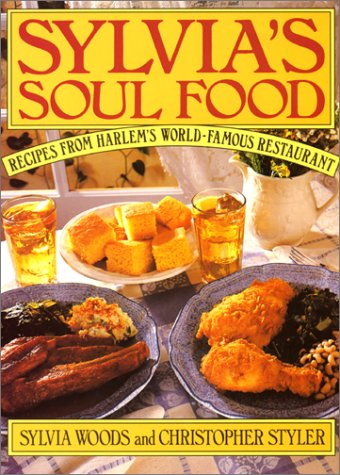 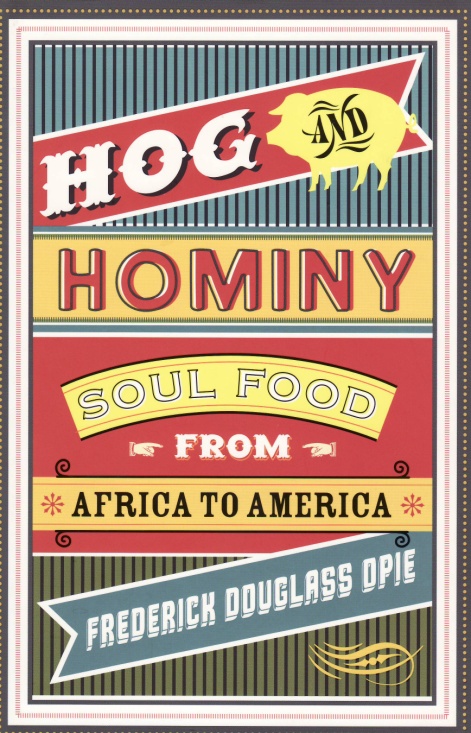 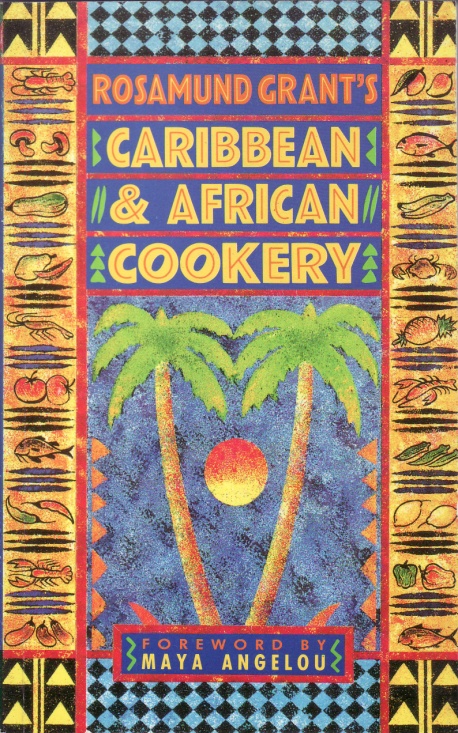 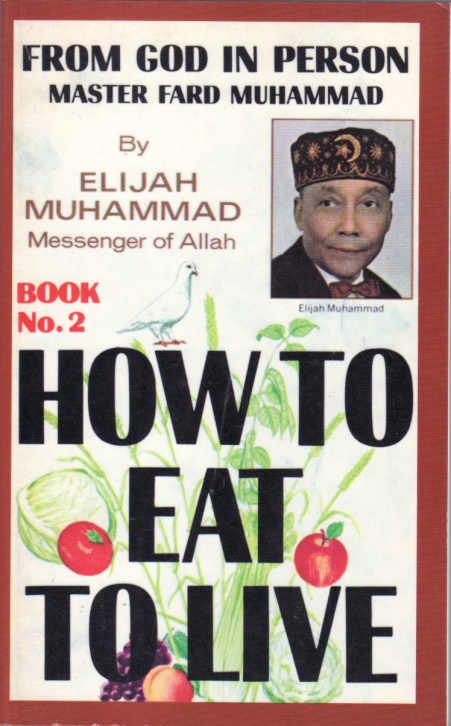 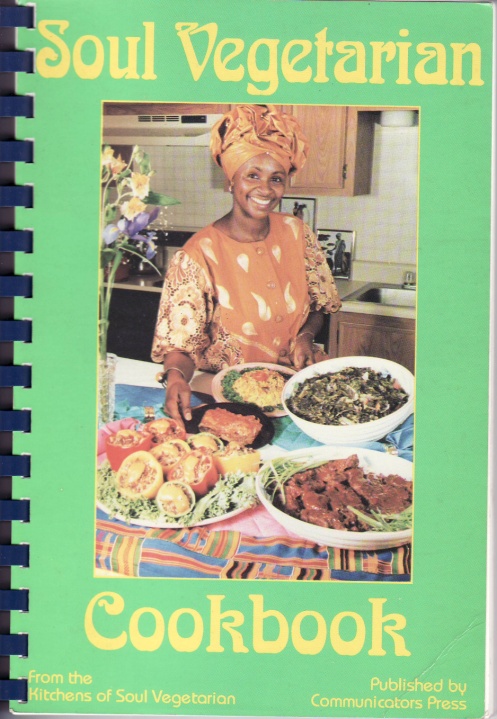 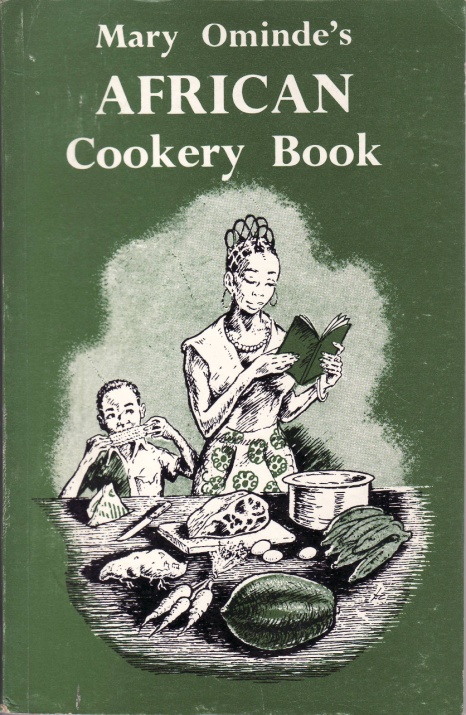 Food production   distribution    consumption
Pork has been a staple
from Africa til today
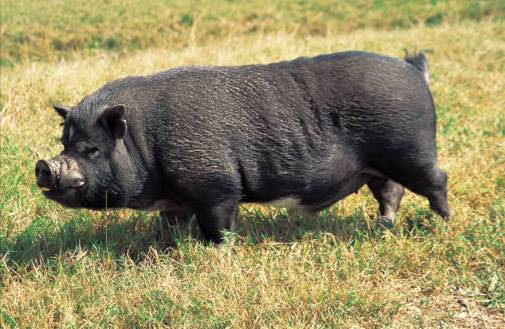 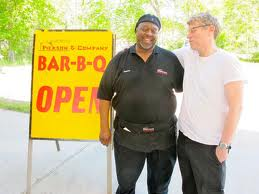 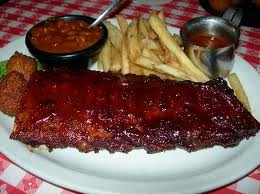 Chicken became popular after emancipation:
Sunday frequency named it the “Gospel Bird”
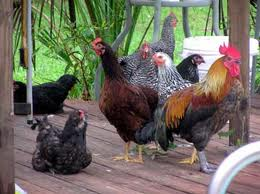 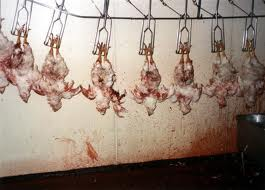 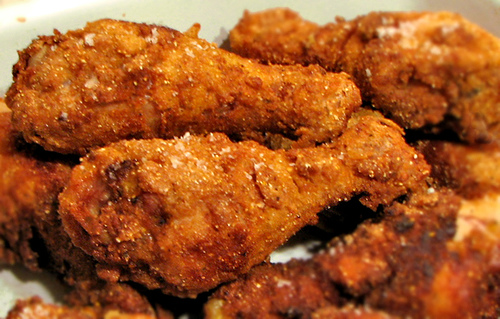 Small and slow during the slave and rural period has 
been replaced by large scale factory production and
 poor food quality.  The crisis has been fought since 
emancipation, against fried food and against meat 
over vegetables.  Survival culture vs factory system.
Urban segregation    “Soul Food” restaurants
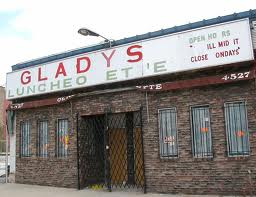 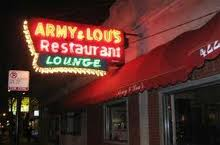 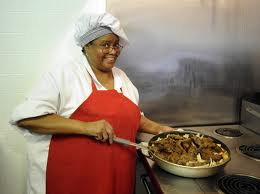 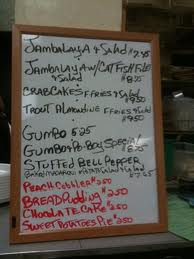 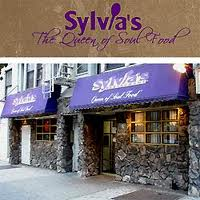 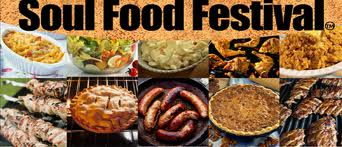 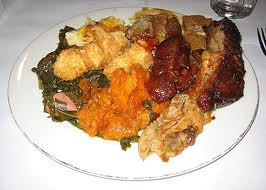 We face a crisis
of food deserts in 
the inner-city.

Fast food
poisoning is
epidemic.

Cultural traditions
are in ads but 
they are lies.

Time now is
for food
rebellion!
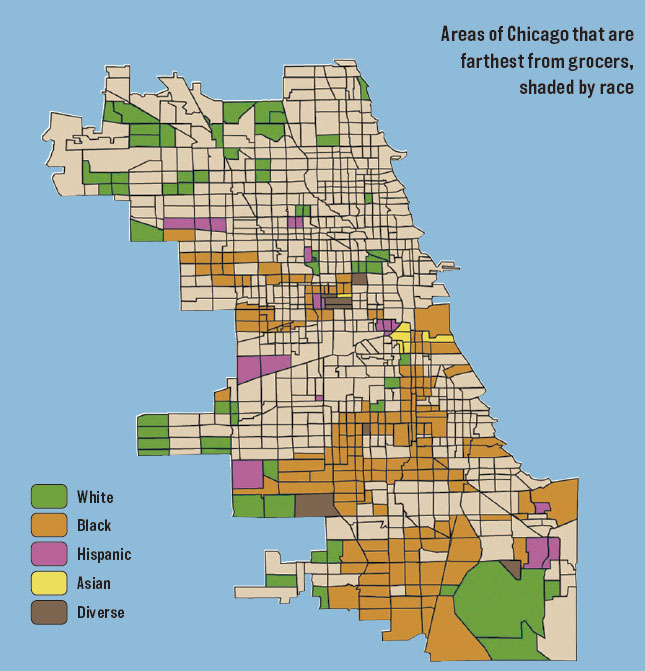 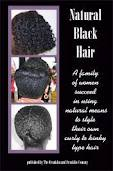 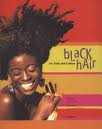 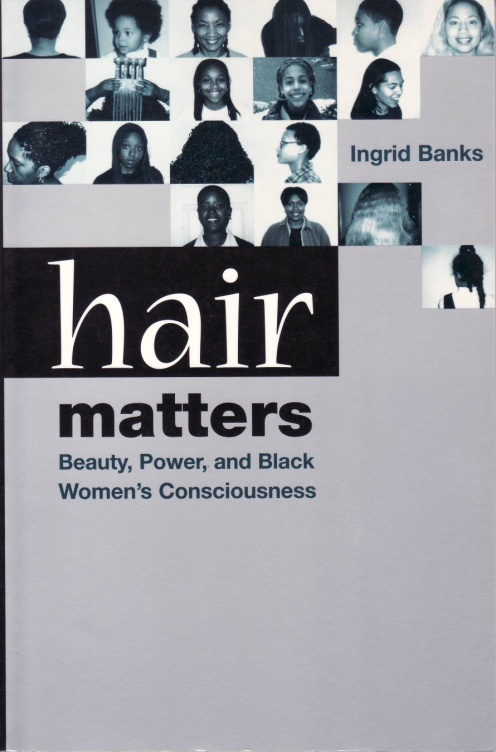 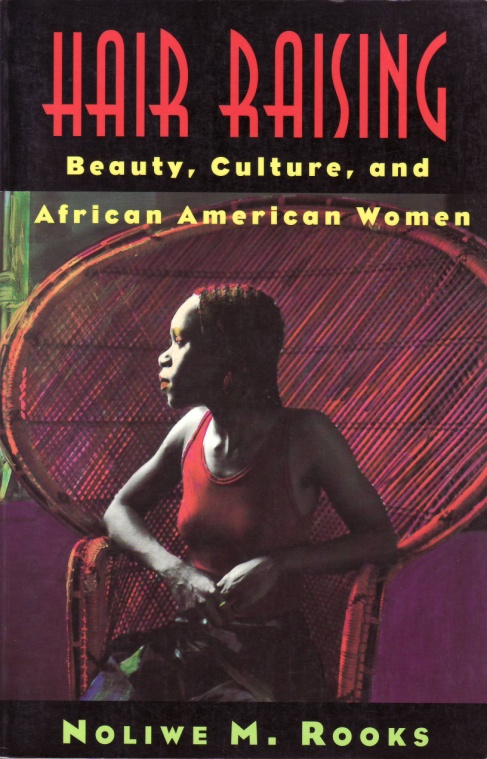 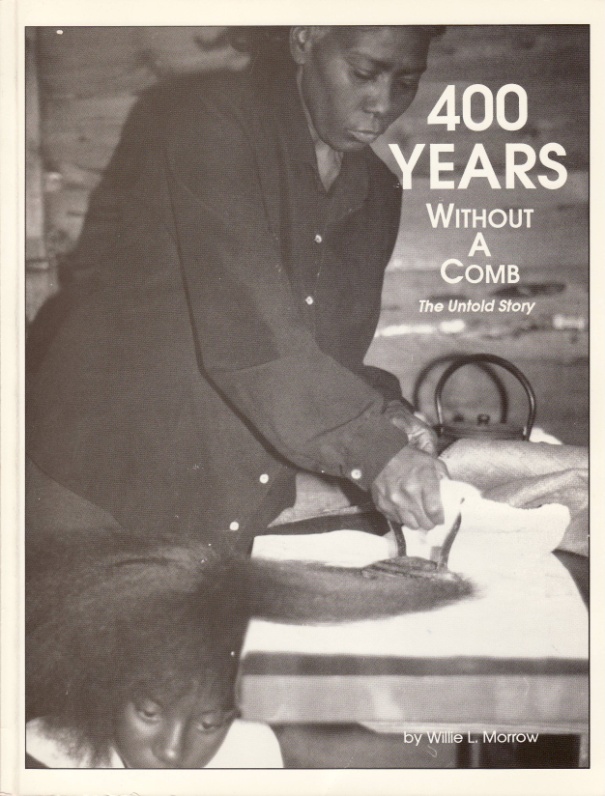 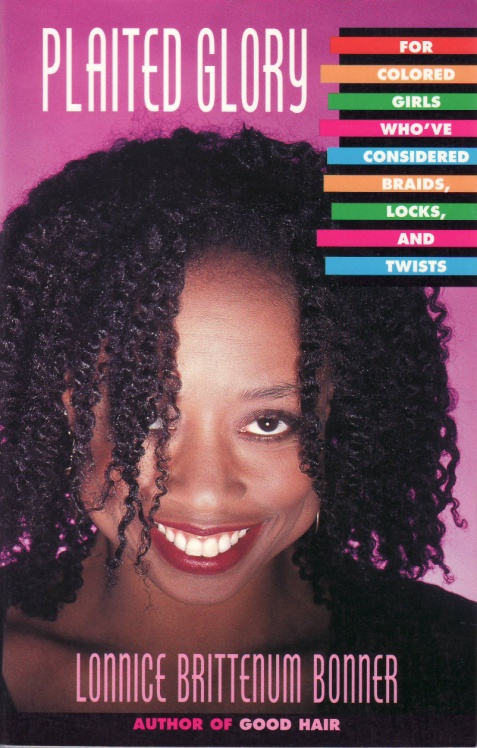 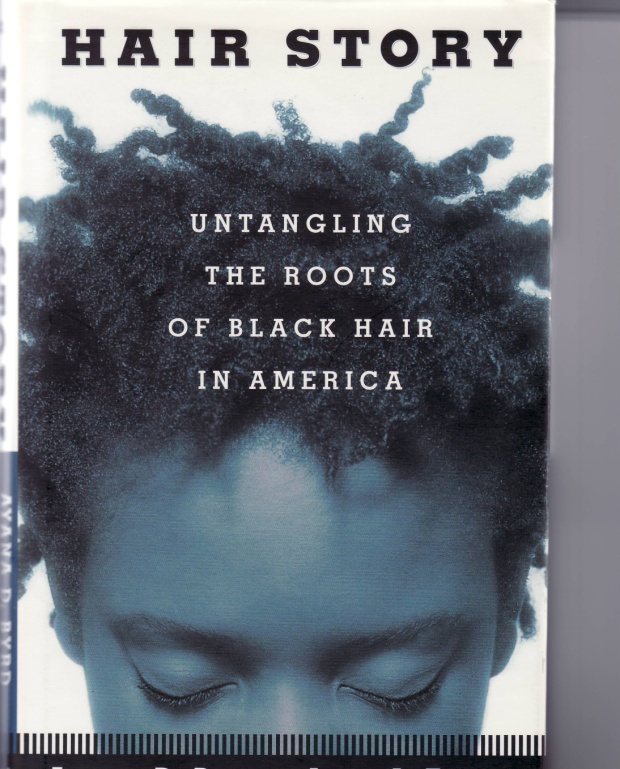 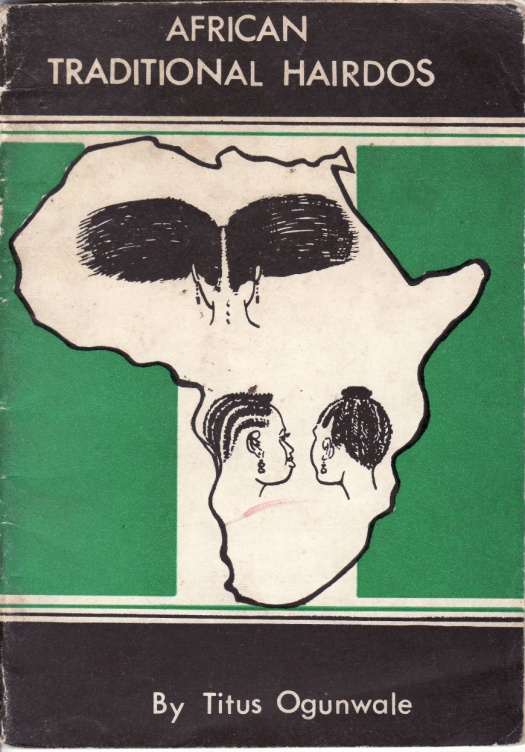 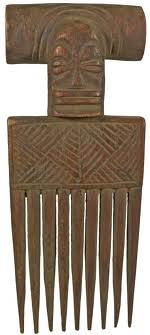 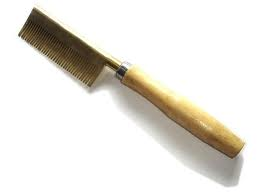 2.
3.
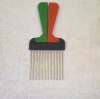 1.
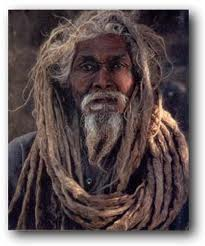 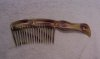 1. Traditional African comb
2. Industrial “hot” comb
3. PanAfrican comb
4. Global comb
4.
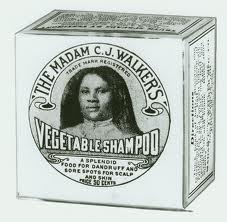 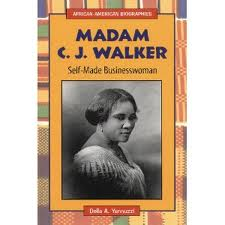 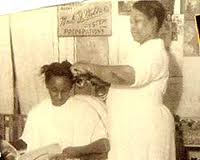 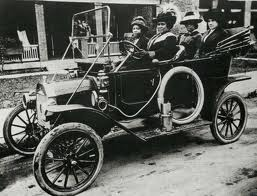 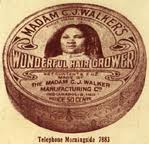 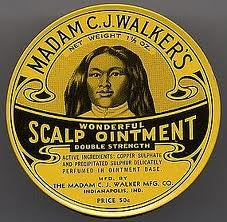 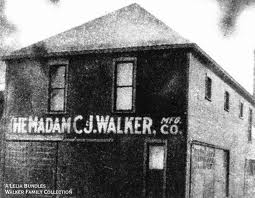 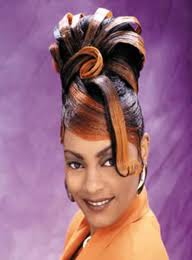 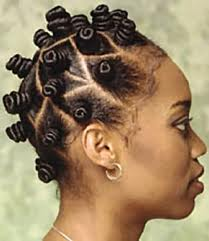 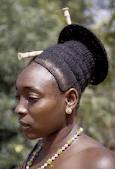 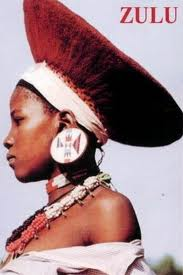 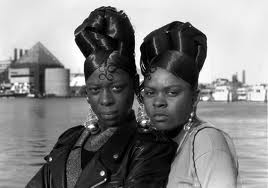 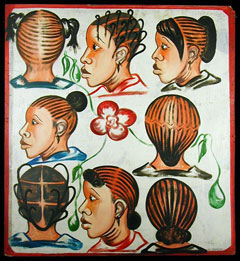 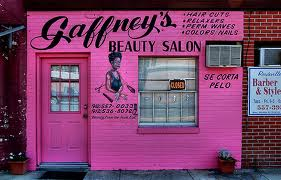 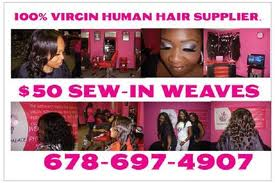 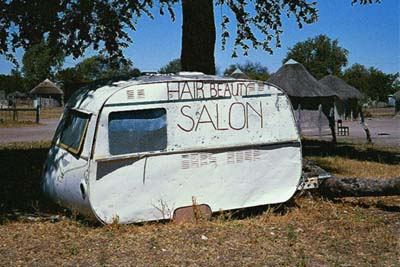 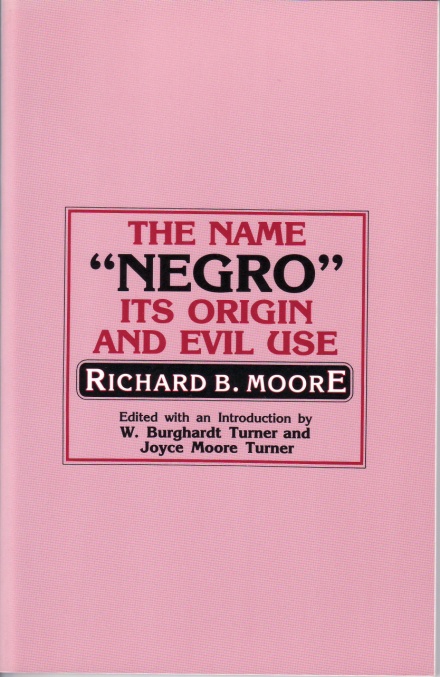 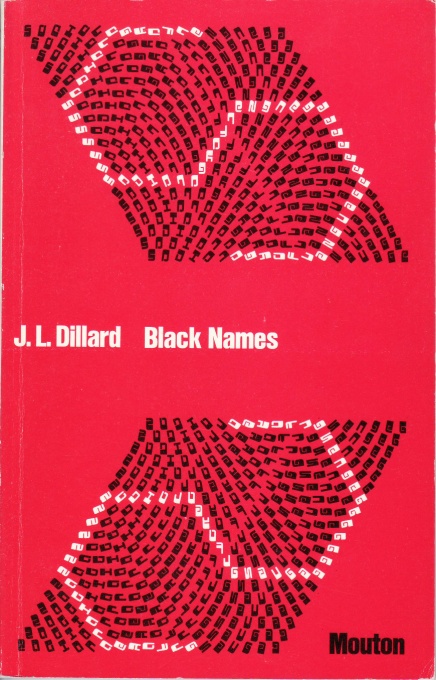 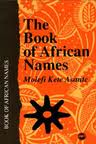 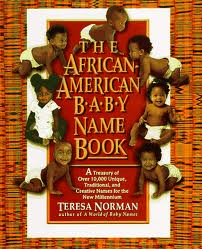 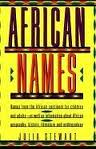 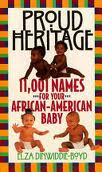 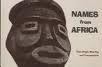 There is some evidence that direct African 
name identity never was completely
eliminated.
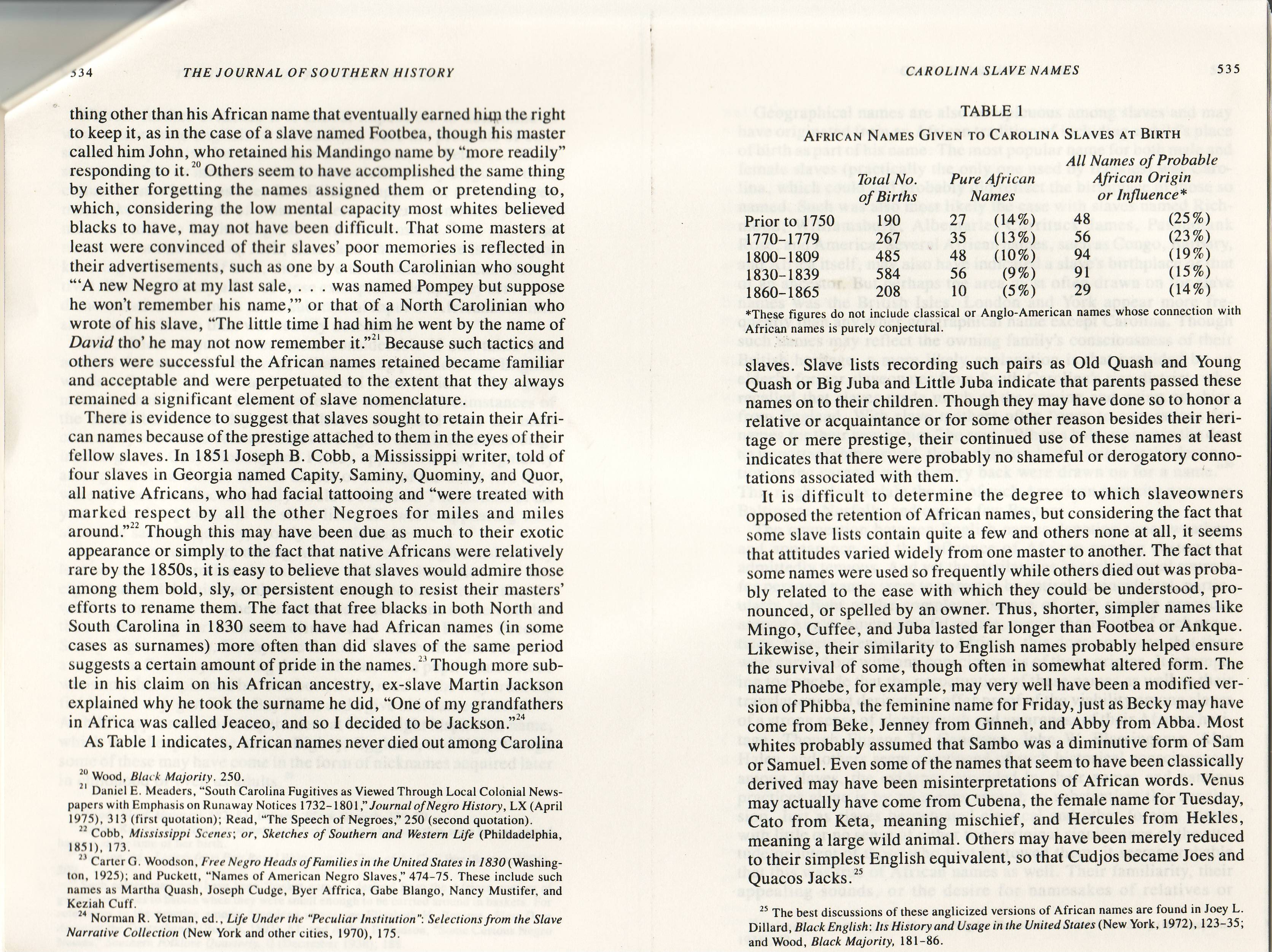 From Negro to African American (Names = Nationality)
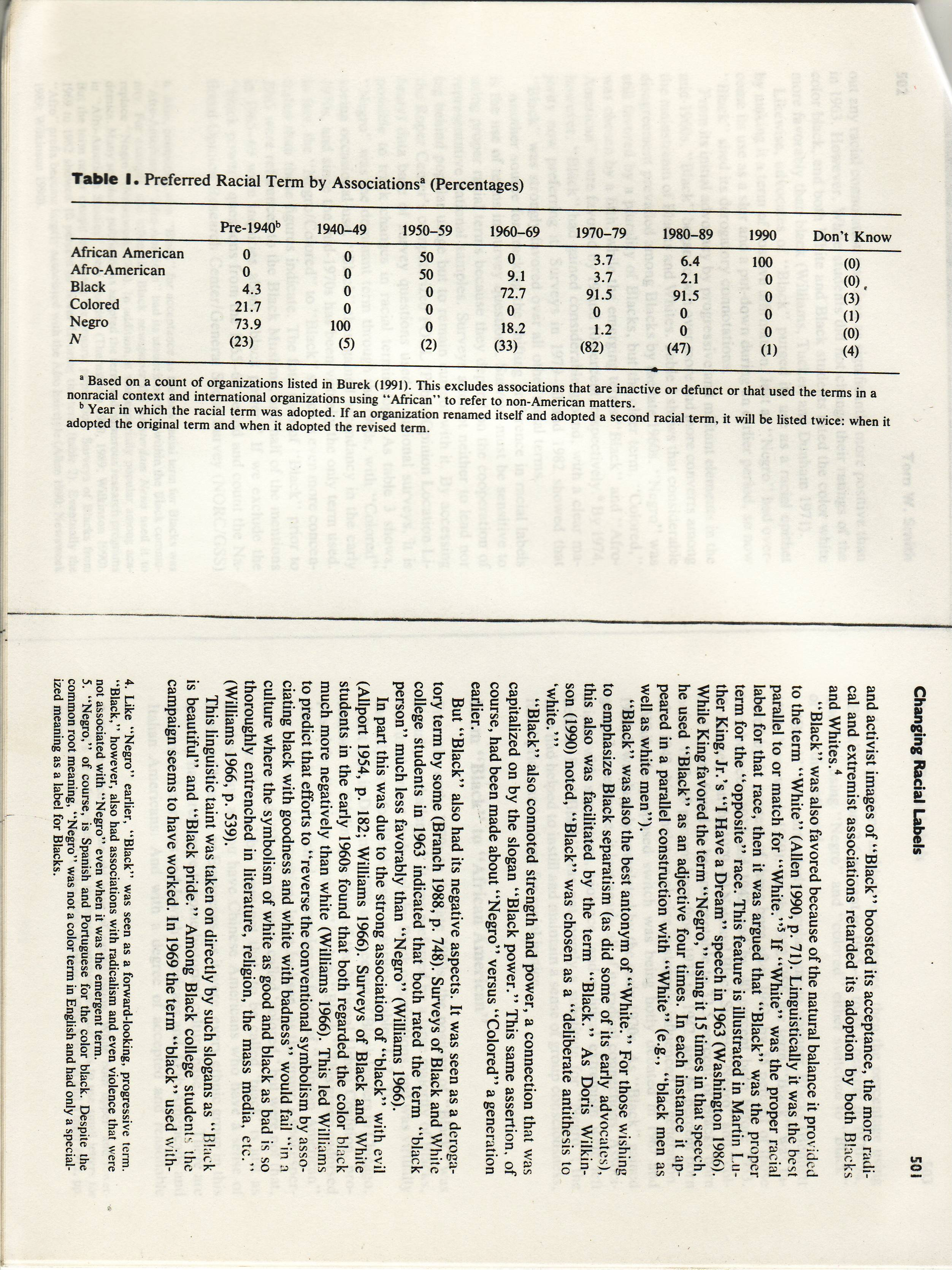 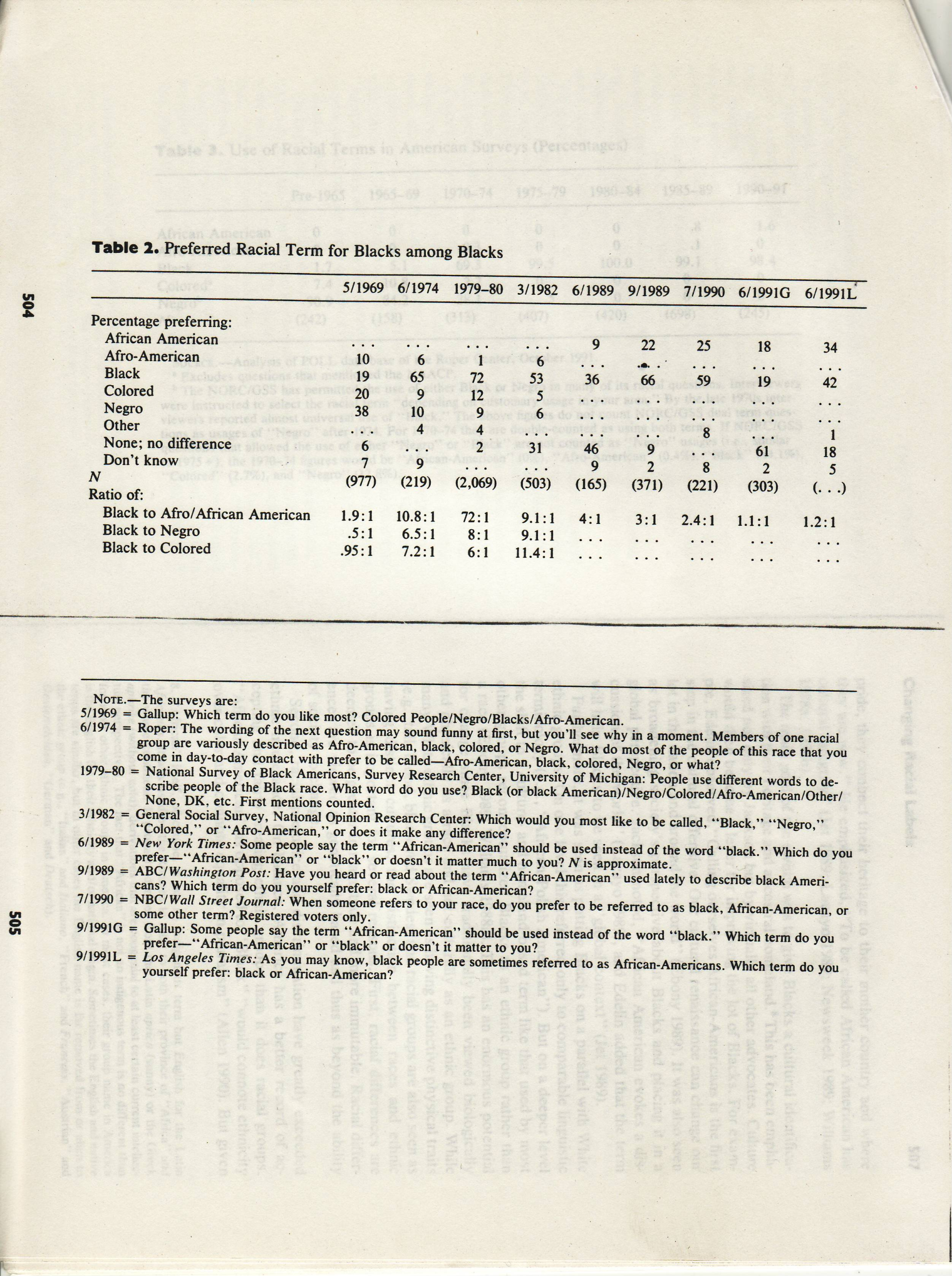 Malcolm’s names define a pattern

Malcolm Little

Detroit Red

Malcolm X

Malik Shabazz
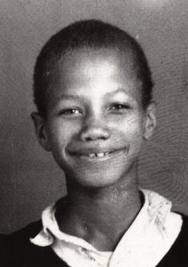 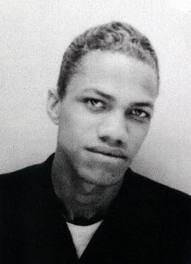 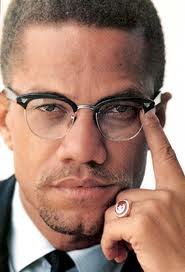 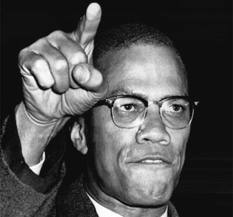 Many African Americans change names 
to reconnect with past identity as protest
and celebration.
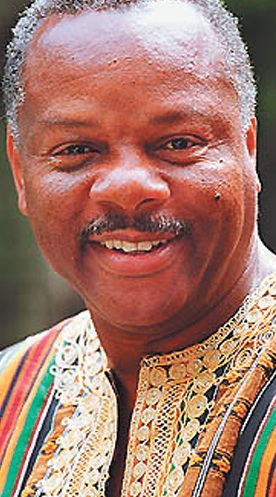 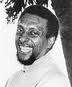 From Stokely Carmichael 
to Kwame Toure
From LeRoi Jones 
to Amiri Baraka
From Arthur Smith 
to Molefi Asante
From Gerald McWorter 
to Abdul Alkalimat
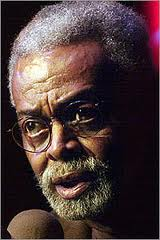 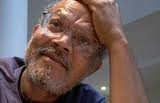 Bill Cosby created a controversy by rejecting the 
improvisational naming practices of many Blacks.
Are you not paying attention, people with their hat on backwards, pants down around the crack. Isn't that a sign of something, or are you waiting for Jesus to pull his pants up (laughter and clapping ). Isn't it a sign of something when she's got her dress all the way up to the crack...and got all kinds of needles and things going through her body. What part of Africa did this come from? (laughter). We are not Africans. Those people are not Africans, they don't know a damned thing about Africa. With names like Shaniqua, Shaligua, Mohammed and all that crap and all of them are in jail.  (2004)
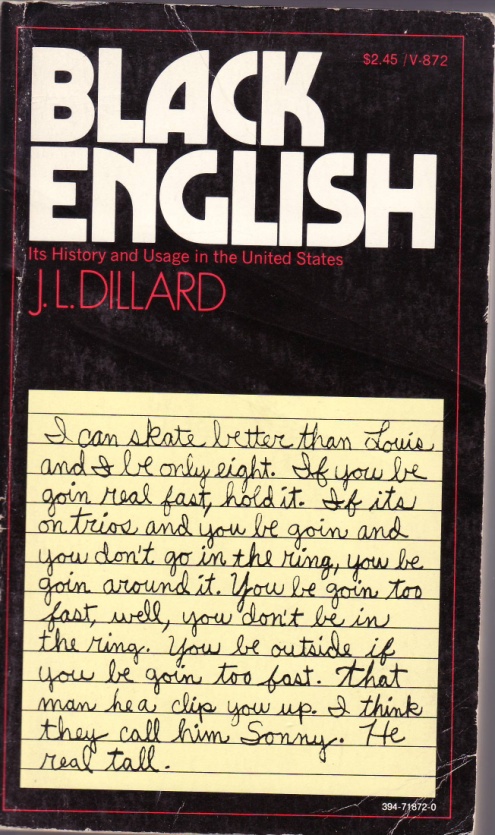 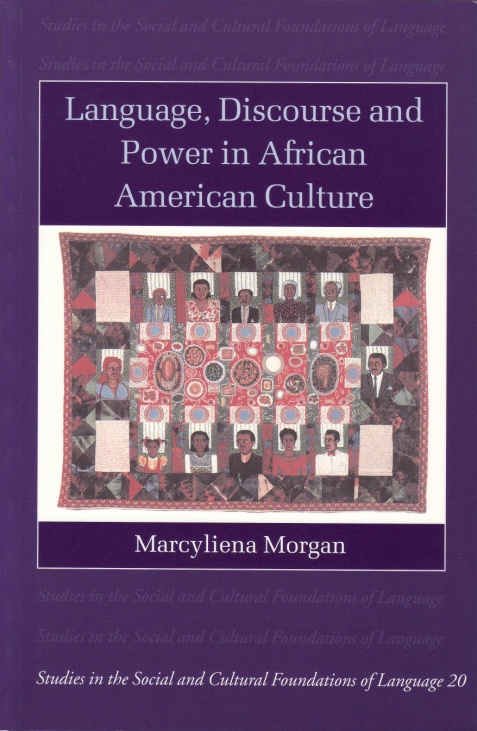 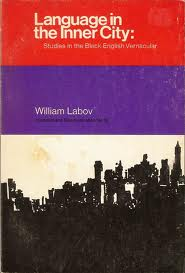 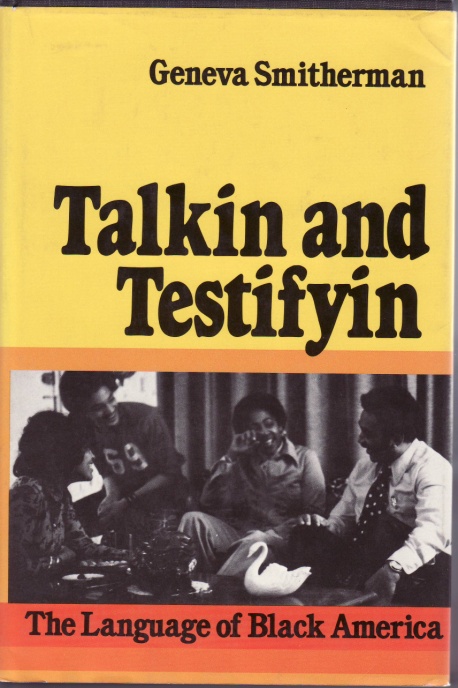 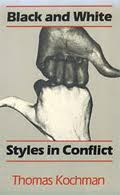 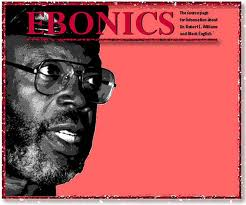 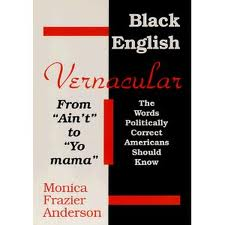 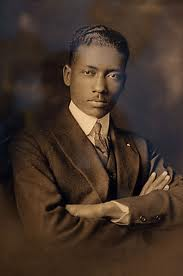 Lorenzo Turner (1890 – 1972)
Theories of language change
There are two main hypotheses about the origin of AAVE. One is the dialect hypothesis and the other is the creole hypothesis. The dialect hypothesis is the belief that African slaves, upon arriving in the United States, picked up English very slowly and learned it incorrectly, and that these mistakes have been passed down through generations. In other words, AAVE is just "bad English." The creole hypothesis, however, maintains that modern AAVE is the result of a creole derived from English and various West African Languages. Slaves, who spoke many different West African languages, were often thrown together during their passage to the New World. To be able to communicate in some fashion they developed a pidgin by applying English and some West African vocabulary to the familiar grammar rules of their native tongue. This pidgin was passed on to future generations, and as soon as it became the primary language of it's speakers it is classified as a creole. Over the years AAVE has gone through the process of decreolization and is beginning to sound more like Standard English.
http://bryan.myweb.uga.edu/AAVE/
Critical issues:

Code switching

High school drop out rates

Pop culture

Class polarization

Prison culture spreading

Unemployment rates
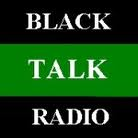 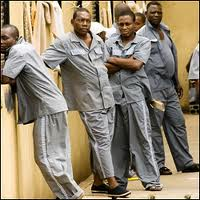 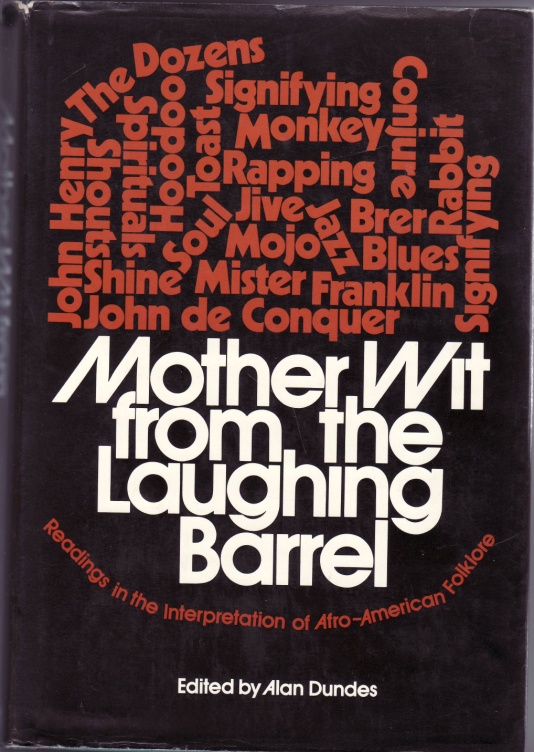 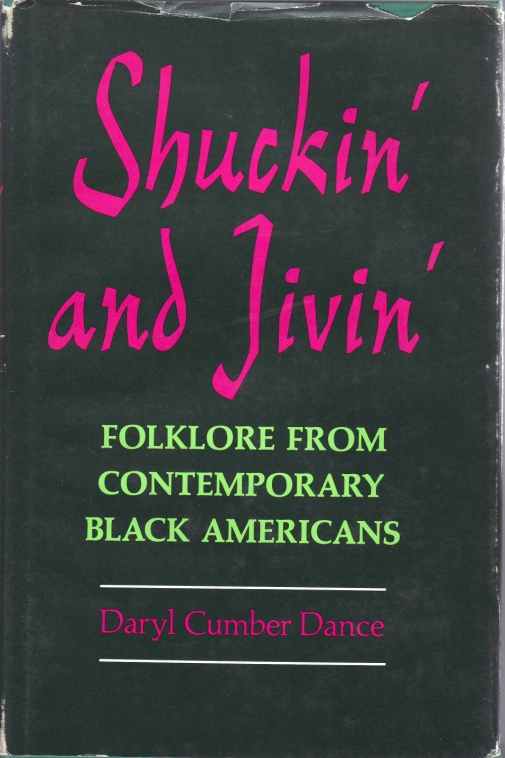 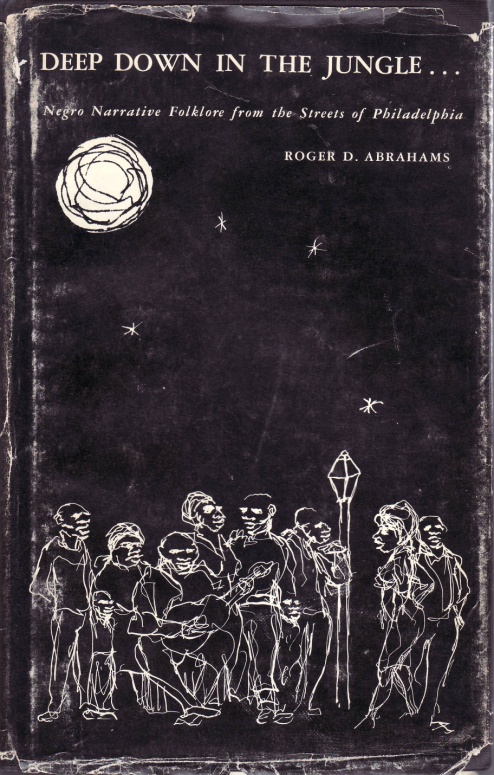 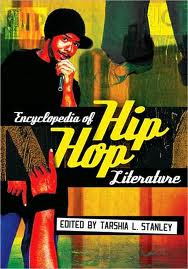 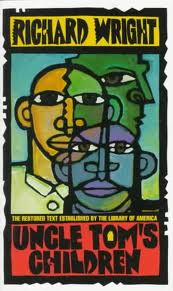 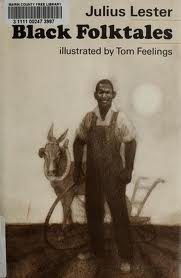 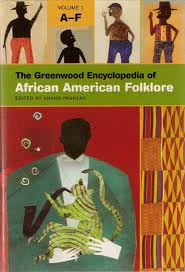 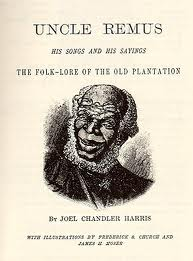 Animal stories survive 
The slave trade and 
were developed 
through improvisation.
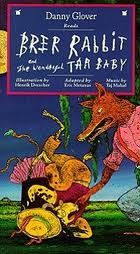 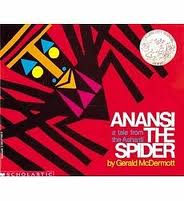 The Negro Speaks of Rivers (1921)
I’ve known rivers
I’ve known rivers ancient as the world and older than the flow
   of human blood inhuman veins.
My soul has grown deep like the rivers.
I bathed in the Euphrates when dawns were young.
I built my hut near the Congo and it lulled me to sleep.
I looked upon the Nile and raised the pyramids above it.
I heard the singing of the Mississippi when Abe Lincoln went
  down to New Orleans, and I’ve seen its muddy bosom turn
  all golden in the sunset.
I’ve known rivers.
My soul has grown deep like the rivers.

Langston Hughes (19 years old)
Autobiography is the strongest 
tradition of story telling.
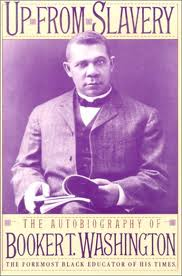 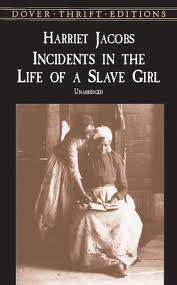 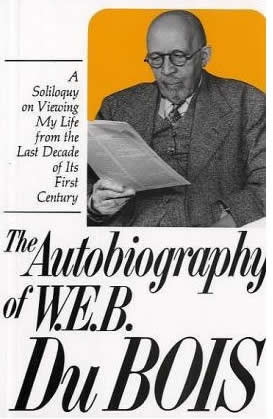 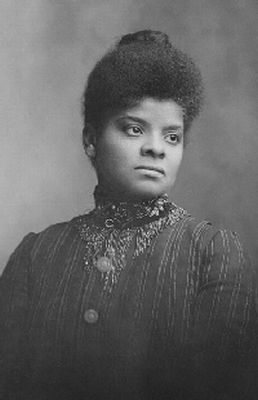 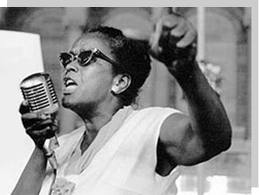 Traditions of 
consciousness 
as ideological frameworks
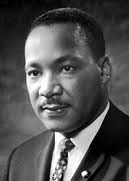 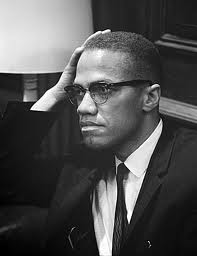 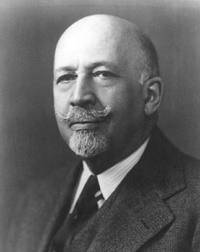 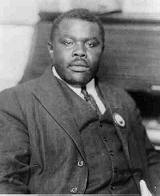 Panafricanism  Nationalism  
Liberation theology  Feminism  Socialism
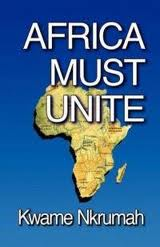 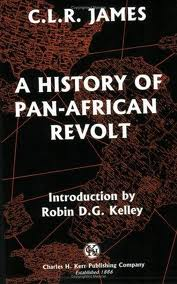 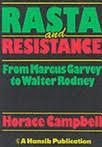 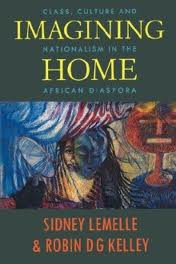 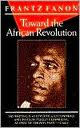 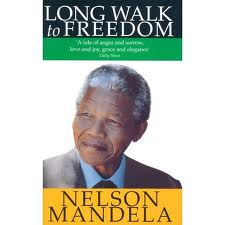 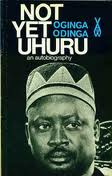 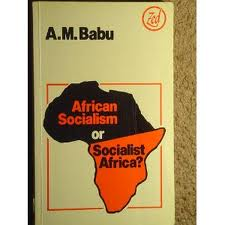 Fundamental dialectic  of 
African Americans 
And Africa

Forced relocation
	but memory remains

Degradation of Africa
	produces shame

Africa awakens & 
	decolonizes creating
	 pride, identity
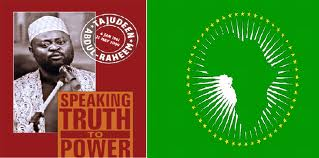 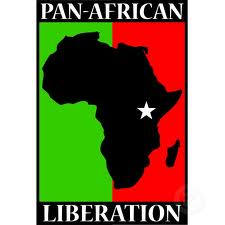 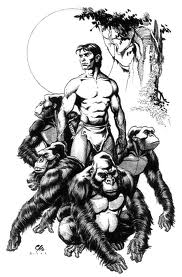 Three faces of Panafricanism

Back to Africa       



Global struggle     



Unite the continent  
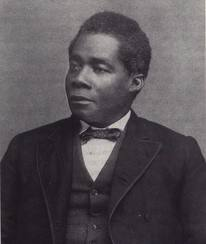 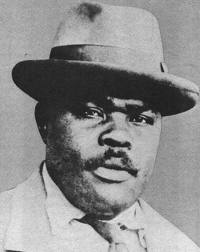 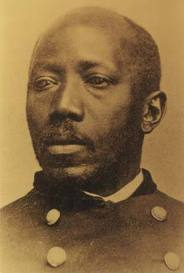 Edward Wilmot Blyden, Marcus  Garvey, Martin Delany
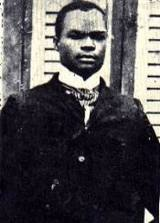 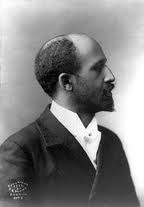 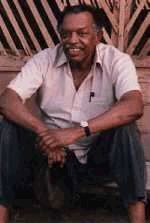 Sylvester Williams, W. E. B. Du Bois, A. M. Babu
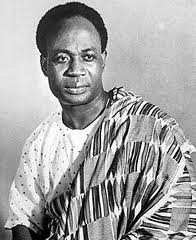 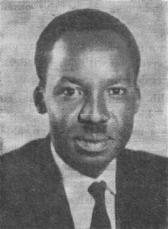 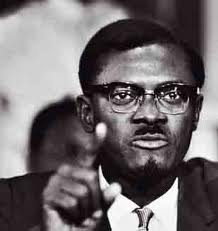 Kwame Nkrumah, Julius Nyerere, Patrice Lumumba
Organizational History of Panafricanism
Panafrican congresses
1919 Paris
1921 London
1923 London/Lisbon
1927 New York
1945 Manchester
1974 Dar es Salaam
1994 Kampala
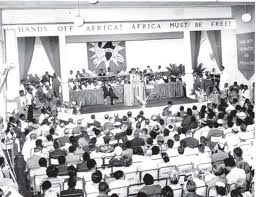 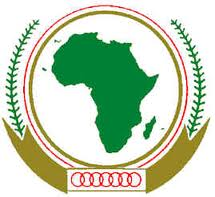 Our music connects us to Africa
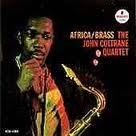 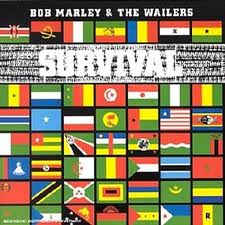 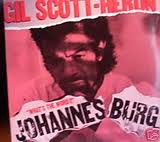 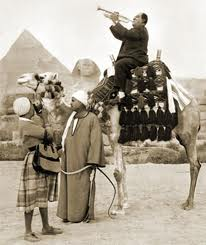 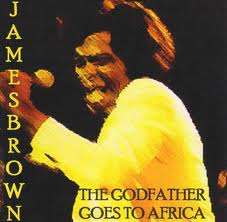 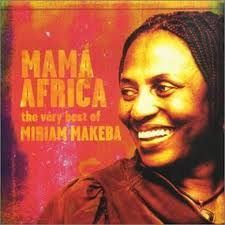 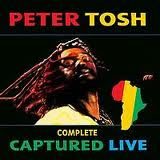 New migrations make a difference 
(2010 Census)
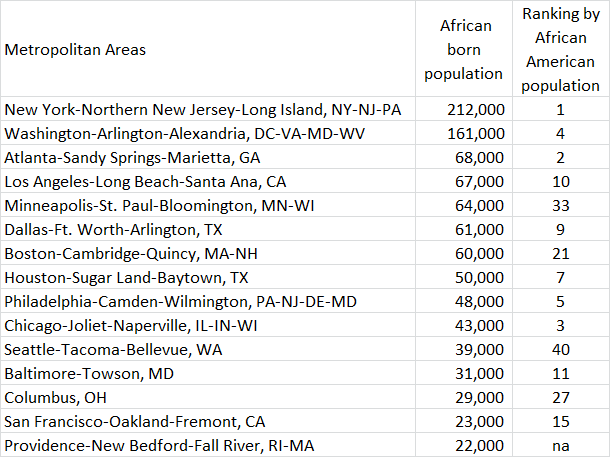 New migrations make a difference 
(2010 Census)
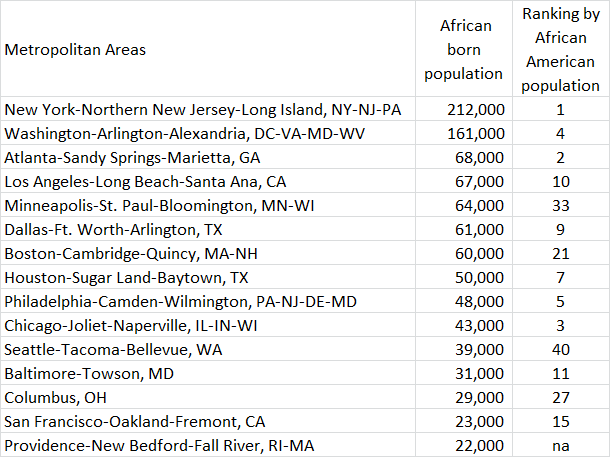 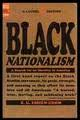 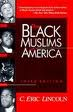 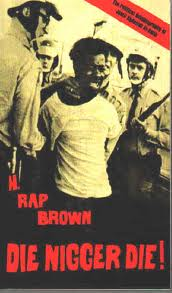 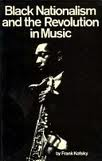 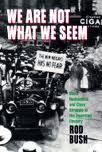 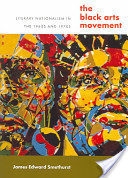 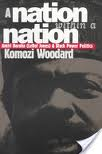 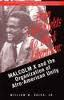 Nationalism is a dialectical reality
External – racist forces of segregation
	forced isolation on Black people
Internal – unity of common experience
	and need for defense to survive
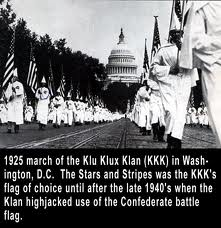 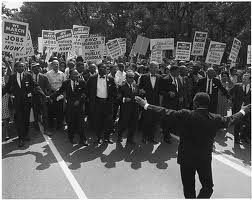 1963
Dogma drives ideological tradition
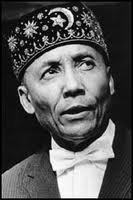 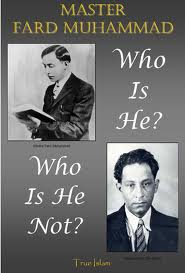 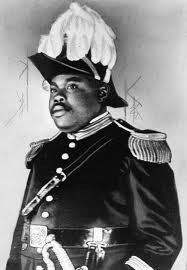 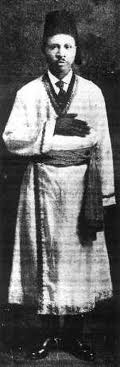 Elijah Muhamad, Wallace D. Ford, Marcus Garvey
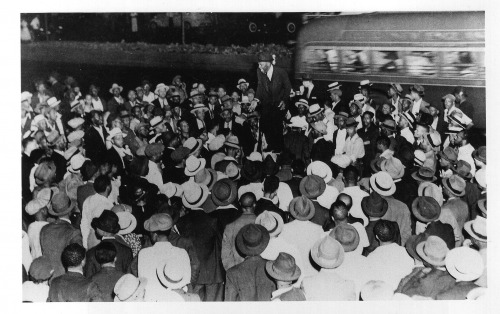 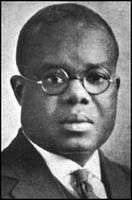 Above: Noble Drew Ali,
Left: Hubert Harrison
From the Black Belt into the cities:  
Black power began to be expressed on the 
street, at the ballot box and at the cash register
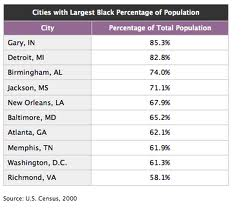 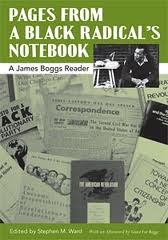 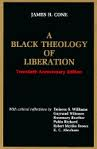 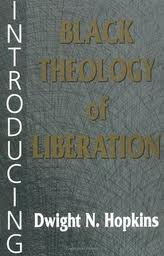 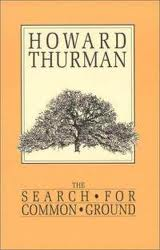 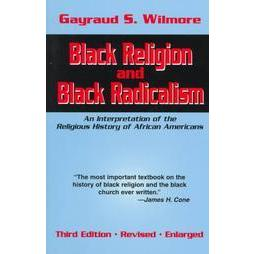 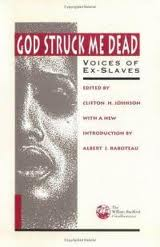 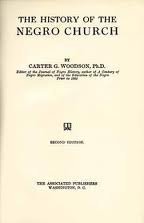 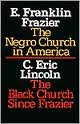 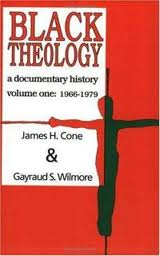 African 
religion 
survived 
in the west
Voodoo
Santeria
Candomble
Liberation theology
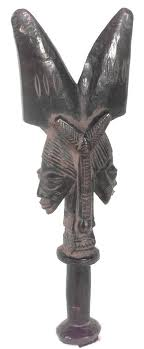 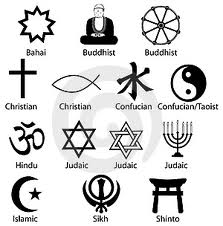 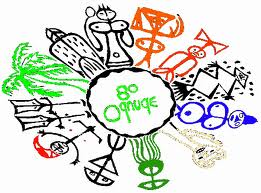 Organization history of the Black church
Invisible institution
Institutional church
  donated land, 
  rented store front
  bought church
  built church
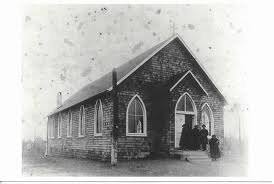 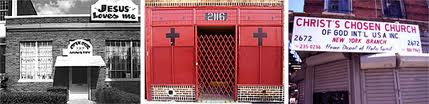 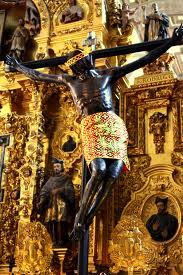 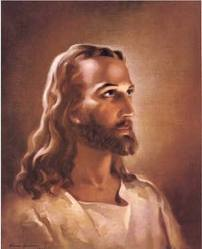 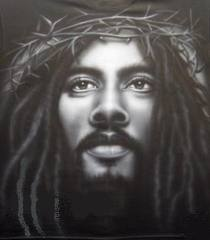 Was Jesus Black?
Does it matter?
Does it matter that
Religion has been
used to oppress?
The Black church has been a site of liberation.
King was an example.  But how many Kings?
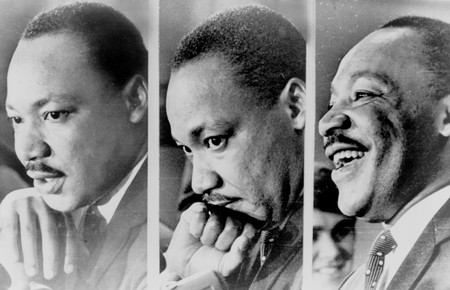 The church is the major independent 
social institution in the Black community.
Where do families gather every week?
Who helps the sick and shut in?
Who develops programs for the youth?
Who feeds the hungry?
Who develops leadership skills?
Where do we sing every week?
Where is the greatest real estate?
Who is the community spokes person?
Where can the community meet in crisis?
Where do we marry?  Mourn our dead?
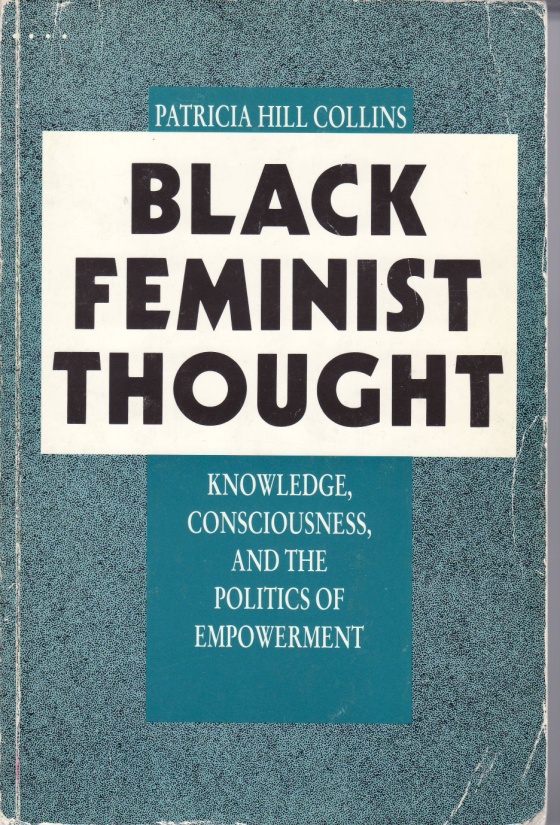 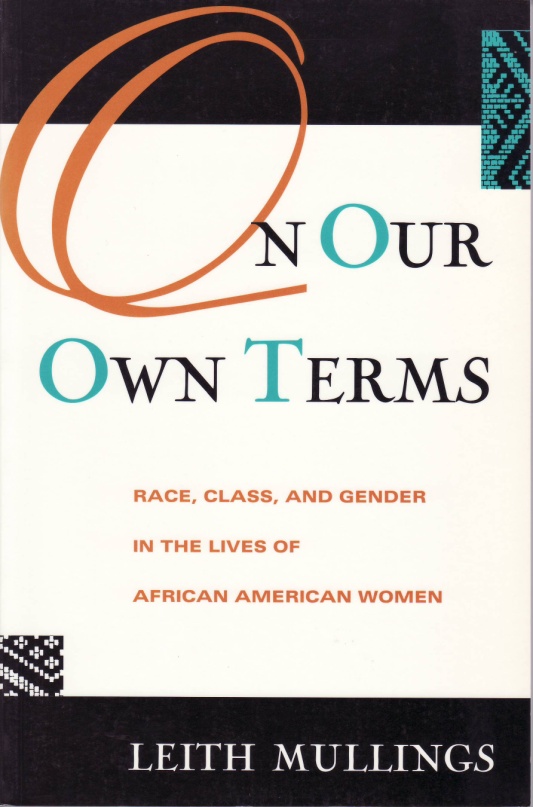 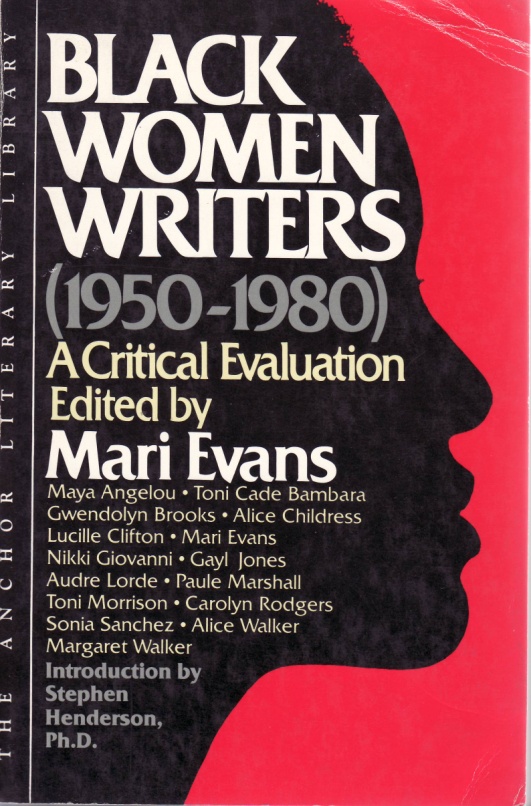 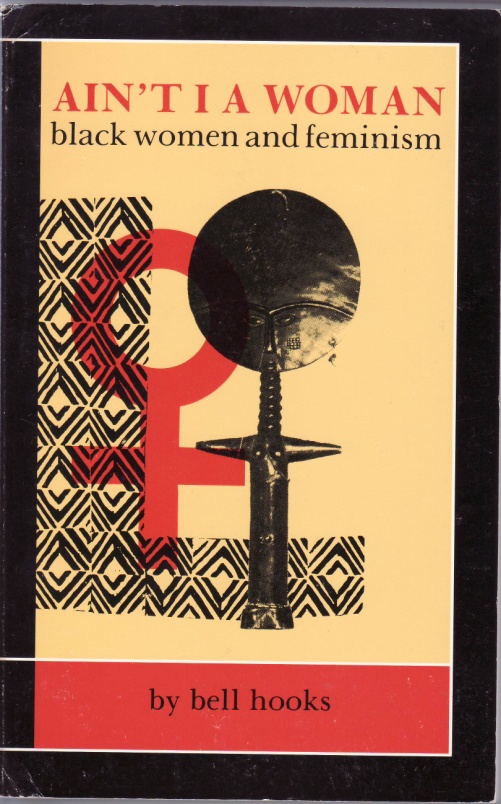 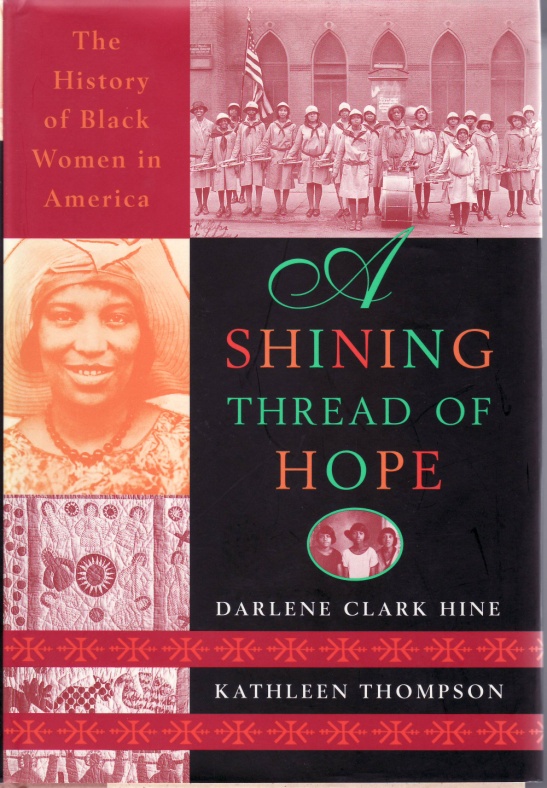 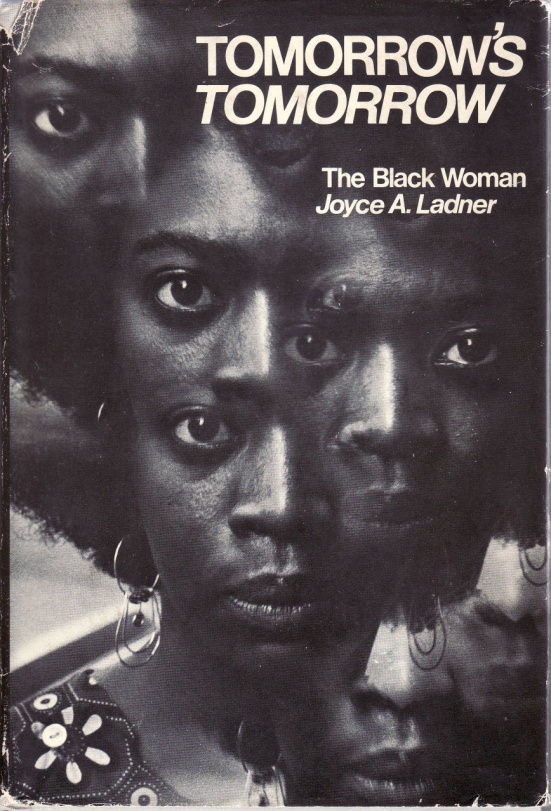 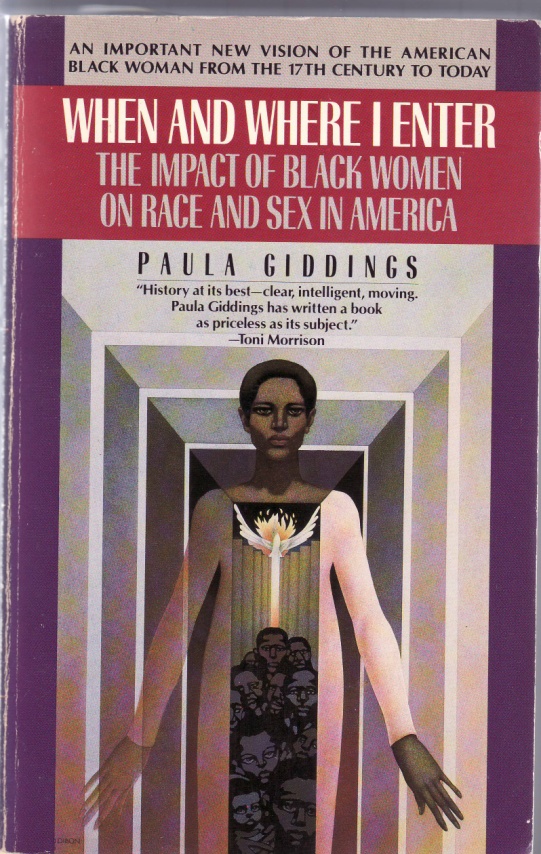 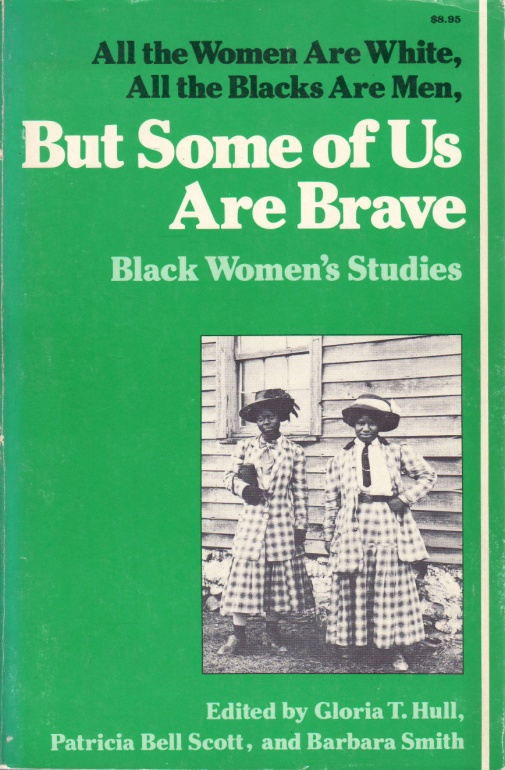 Triple oppression
nationality, class, gender
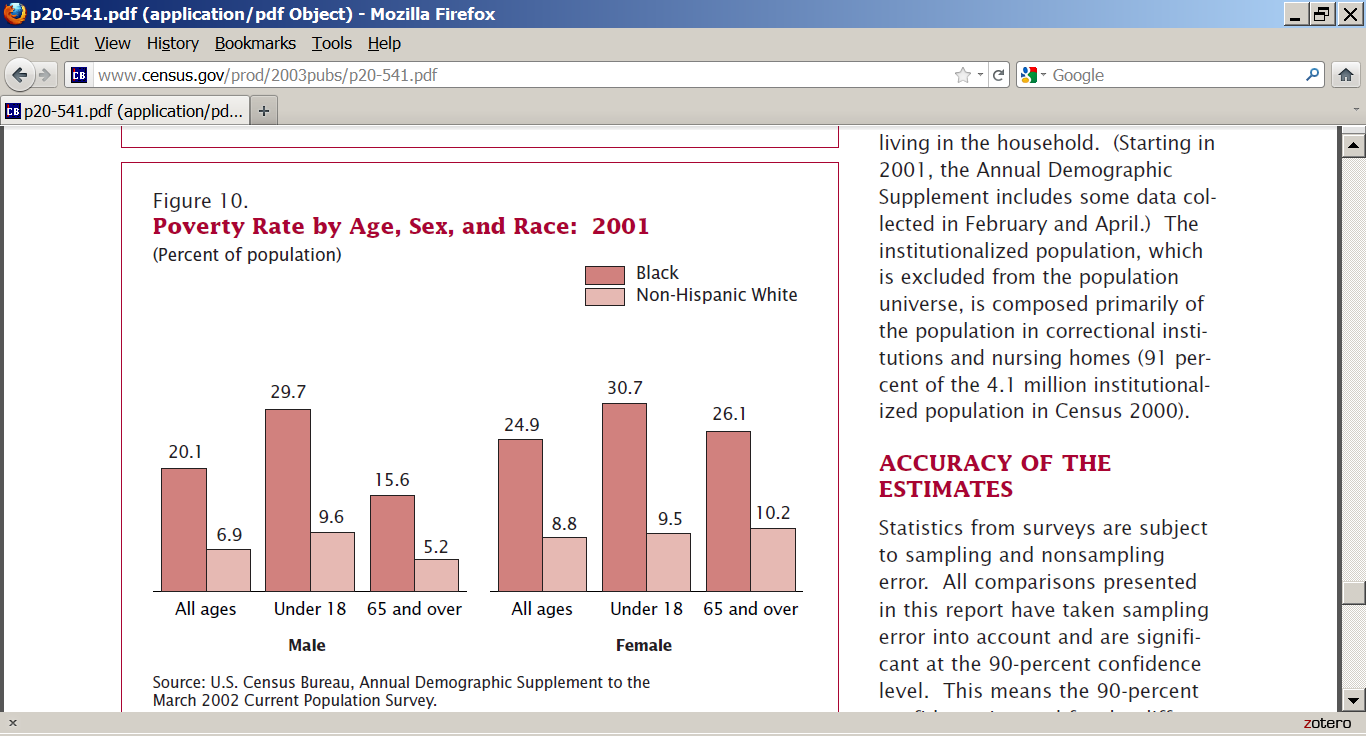 The black woman is demanding a new set of female definitions and a recognition of herself of a citizen, companion and confidant, not a matriarchal villian or a step stool baby-maker. Role integration advocates the complementary recognition of man and woman, not the competitive recognition of same.
Third World Women’s Alliance 1970
Feminism:  
Dynamic Black women 
Have always been 
ideologically strong
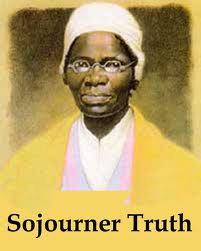 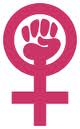 Sojourner Truth
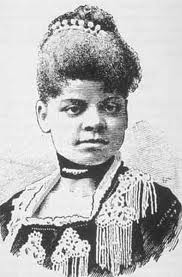 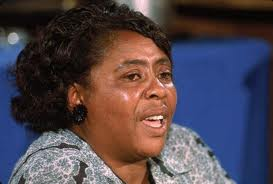 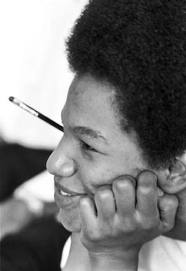 Ida B. Wells, Fannie Lou Hamer, Ruby Doris Robinson
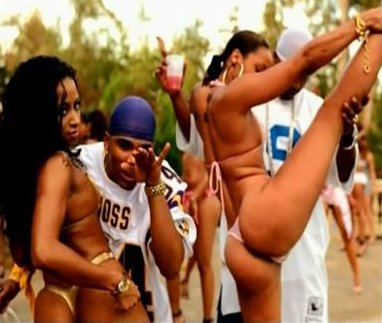 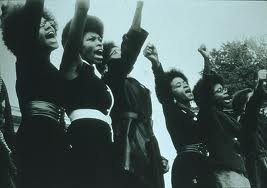 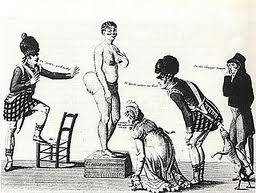 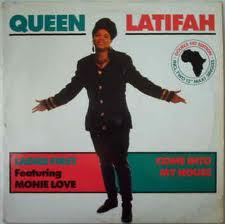 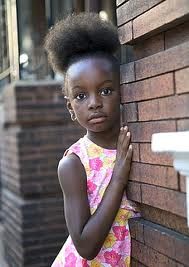 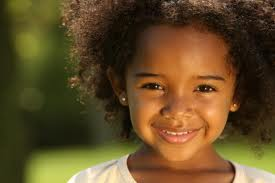 Who will defend
Our little girls?

Where are the 
New Role models?

Will the new
Multiculturalism
Provide a strong
Black identity?
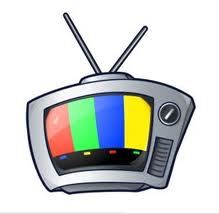 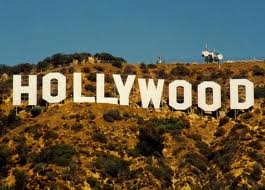 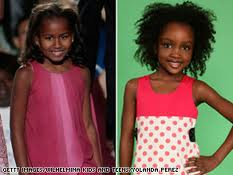 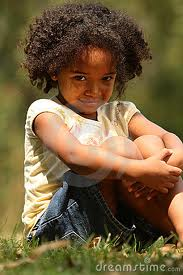 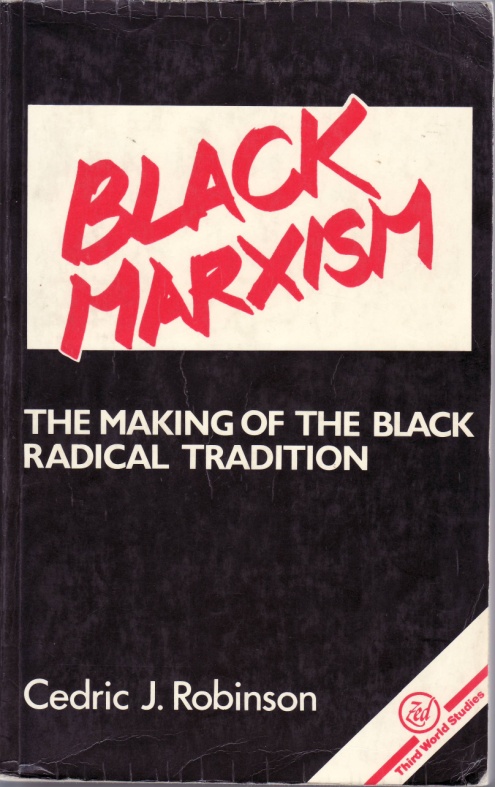 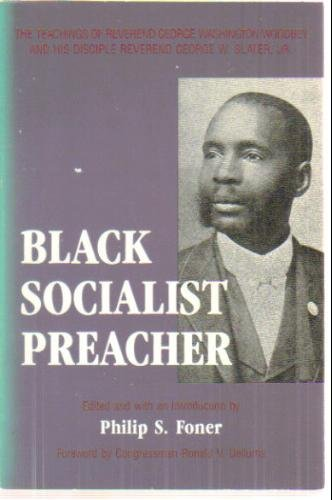 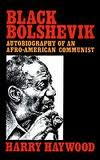 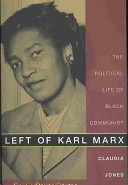 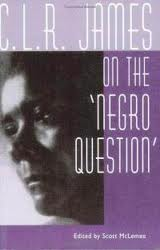 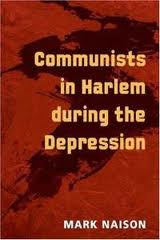 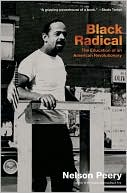 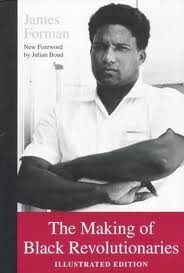 Freedom from slavery meant becoming 
part of a capitalist society.
But Black people never 
got 40 acres and a mule!




Freedom from capitalism 
meant workers taking power.
It hasn’t happened yet!
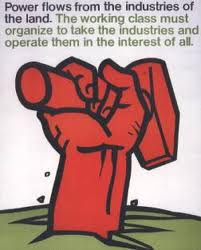 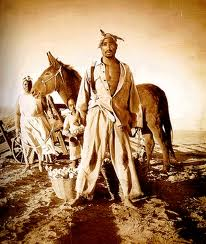 What does 
freedom 
mean?
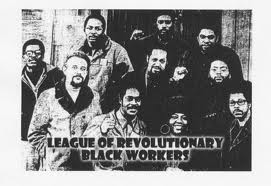 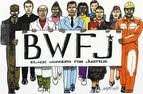 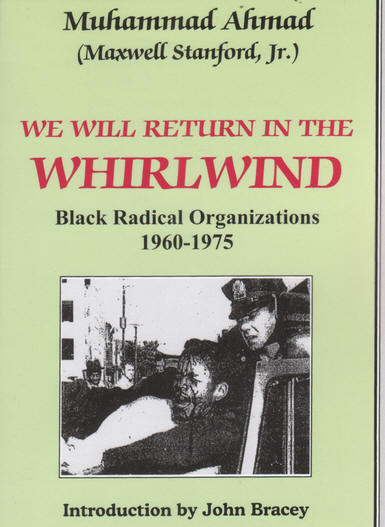 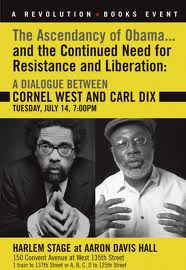 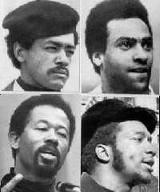 Radical Black Tradition

Panafricanism
Nationalism
Black Liberation
Feminism
Socialism
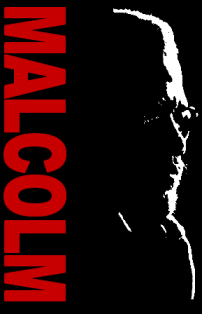 Tradition in everyday life has been torn apart by historical 
disruptions but never destroyed.  Black people survive 
through their appropriation of the past and their constant 
creative improvisation.  We live because we can make music 
in every aspect of our lives – always new/old music

Tradition in ideological frameworks survive through the
protection of dogma as a reference to combat the ever
present problems that reproduce past oppression.  The 
elders and the books keep us going.
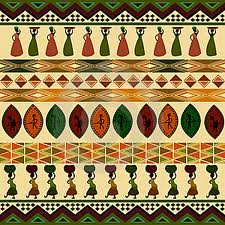 Thank you for watching.Please send comments to
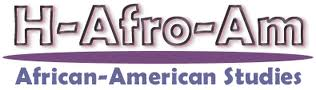 H-Afro-Am@H-Net.msu.edu